NICA Booster: assembling and commissioning
A. Galimov
NICA Machine Advisory Committee, 
meeting at Joint Institute for Nuclear Research, Dubna, Russia
June, 6-7, 2019
Booster scheme
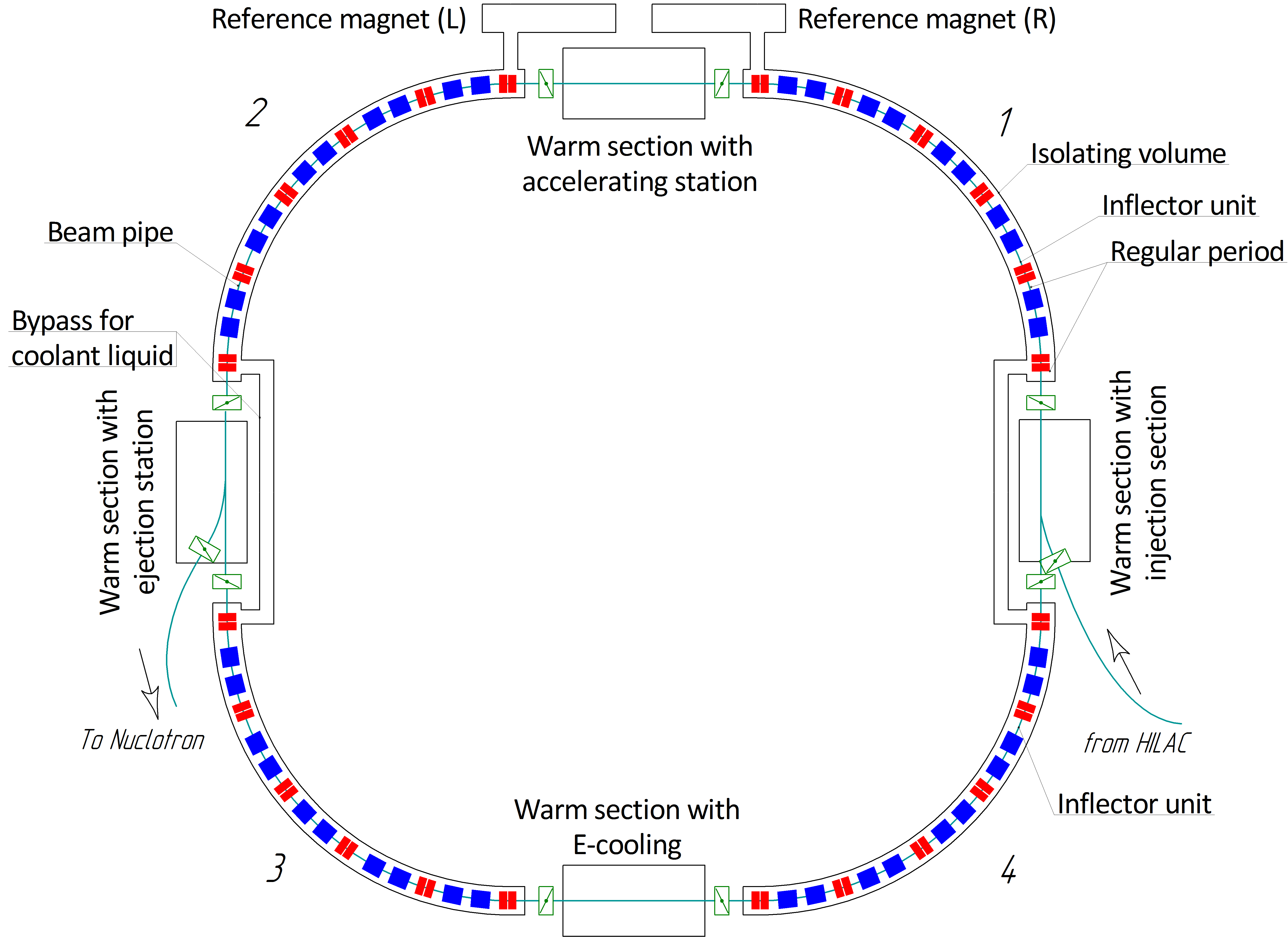 2
2
Booster 3D view
E-cooling system
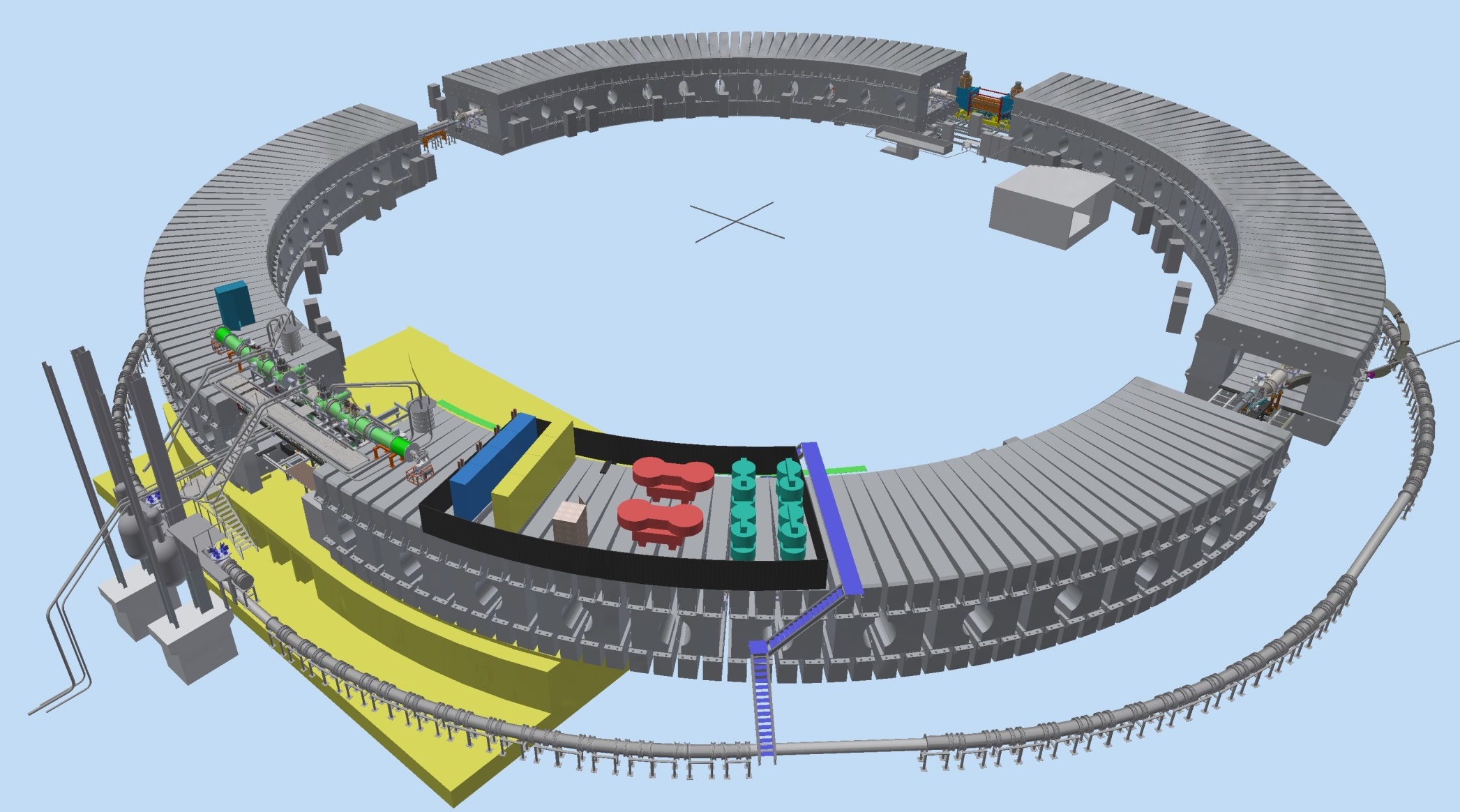 Injection system
Extraction system
Feed box
Power supply
Accelerating station
Nuclotron
3
The booster tunnel cross section
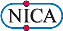 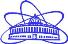 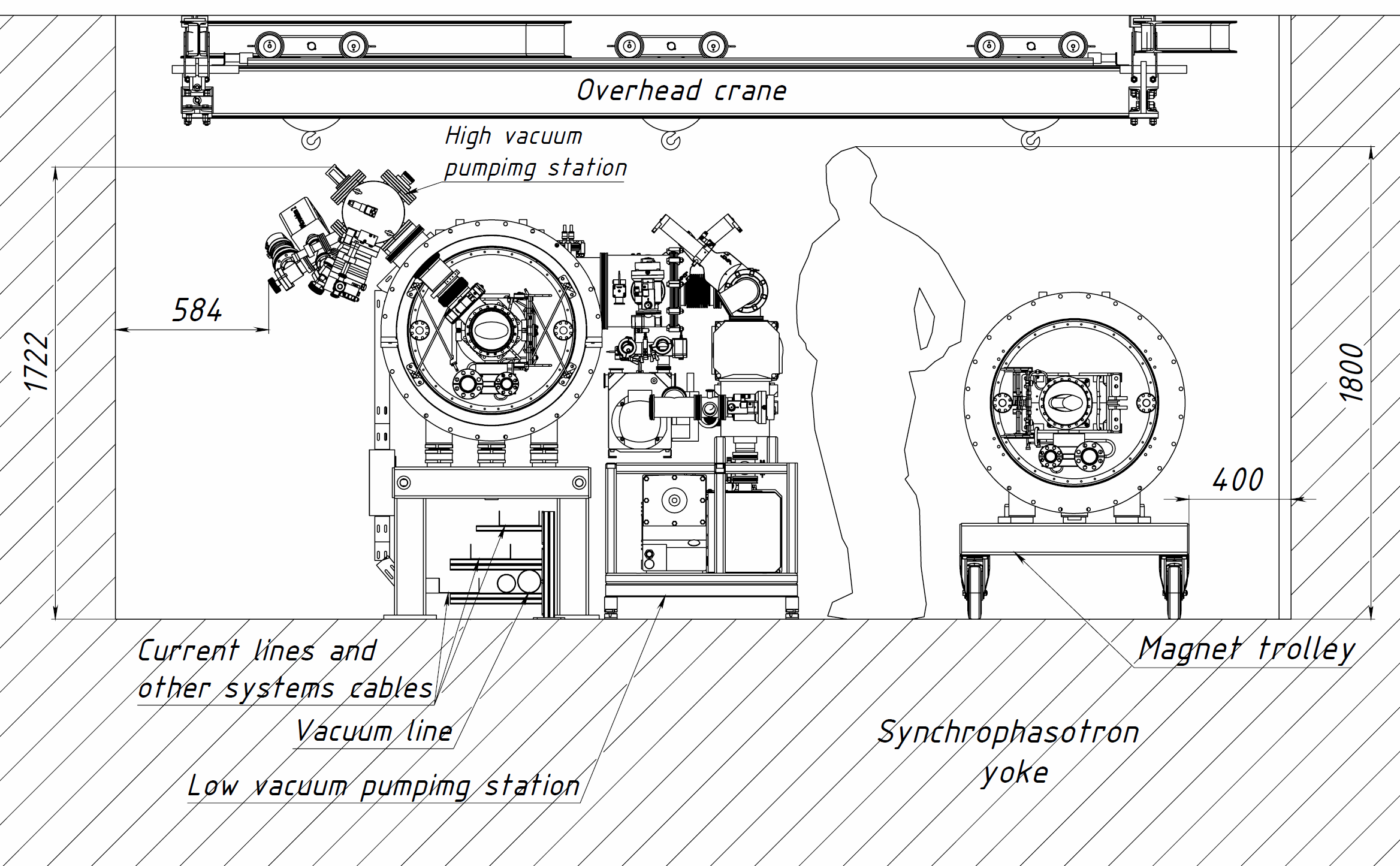 4
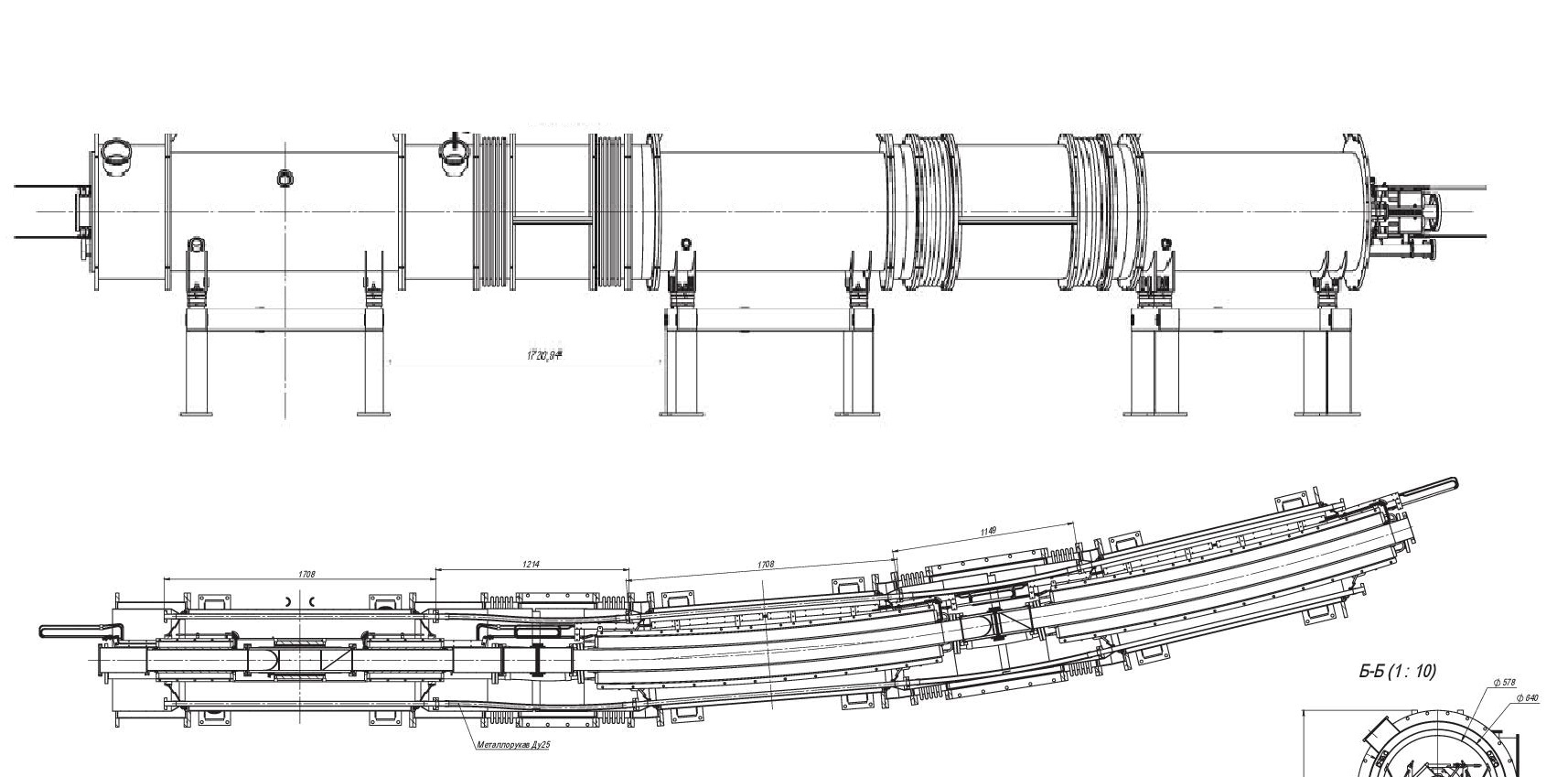 Regular periods
Dipole module
Quadrupole doublet
Dipole module
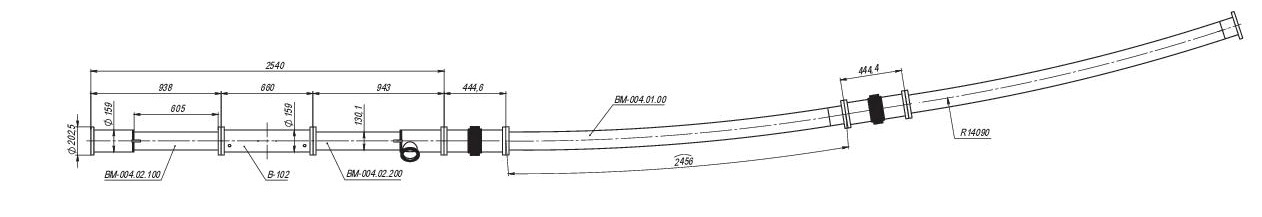 Beam chamber
5
The typical connection (dipole-dipole assembling)
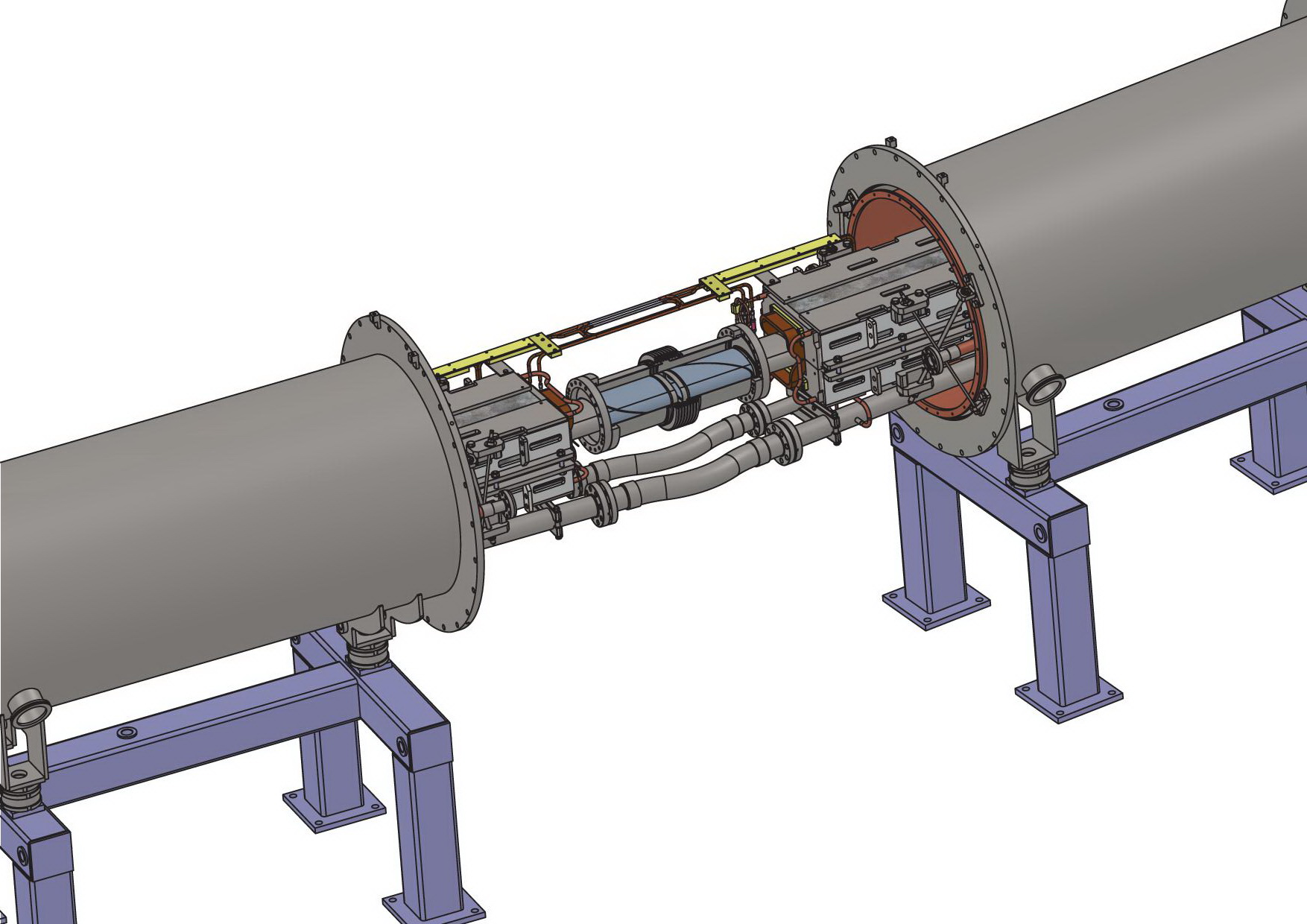 Beam pipe
Bus-bars
Dipole module
Dipole module
Bellows hoses
Supports
6
Thermal shield and vacuum shell assembling
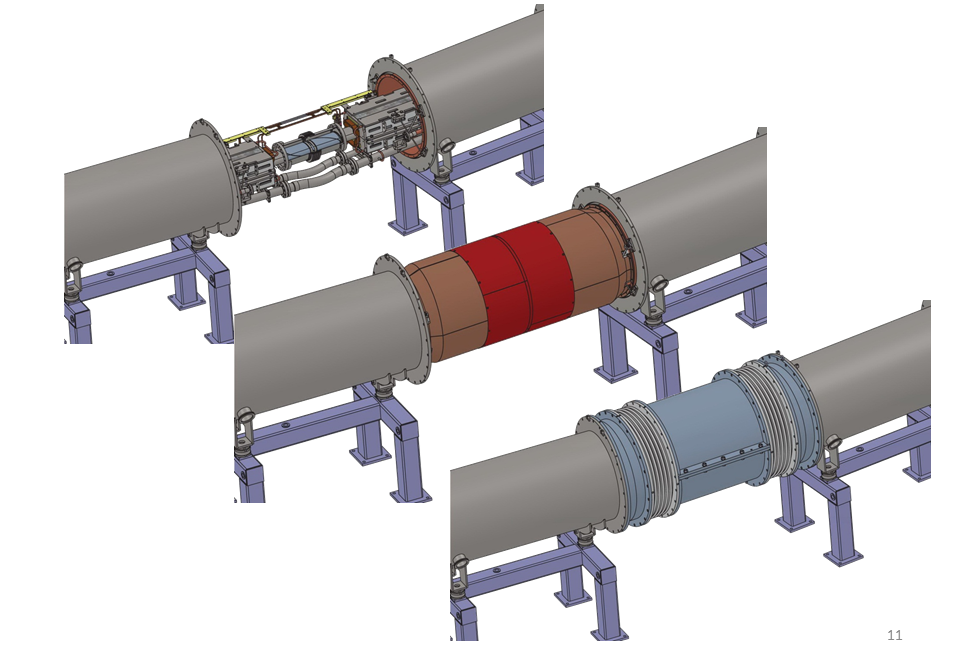 Dipole-dipole connection
Thermal shield
Vacuum shell
7
Assembly workflow (part 1)
Regular period
Magnet 1
Magnet 2
Magnet 3
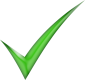 1
Alignment of yoke inside vacuum chamber
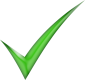 2
Transfer modules to position
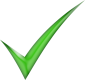 3
Alignment modules on position
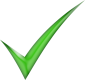 Assembling of He and N2 headers lines
4
5
Soldering of bus-bars
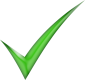 6
Assembling beam channel
7
Vacuum and electrical tests
8
Assembling thermal shield and vacuum vessel
9
Vacuum and electrical tests for half of ring
8
Installation of elements
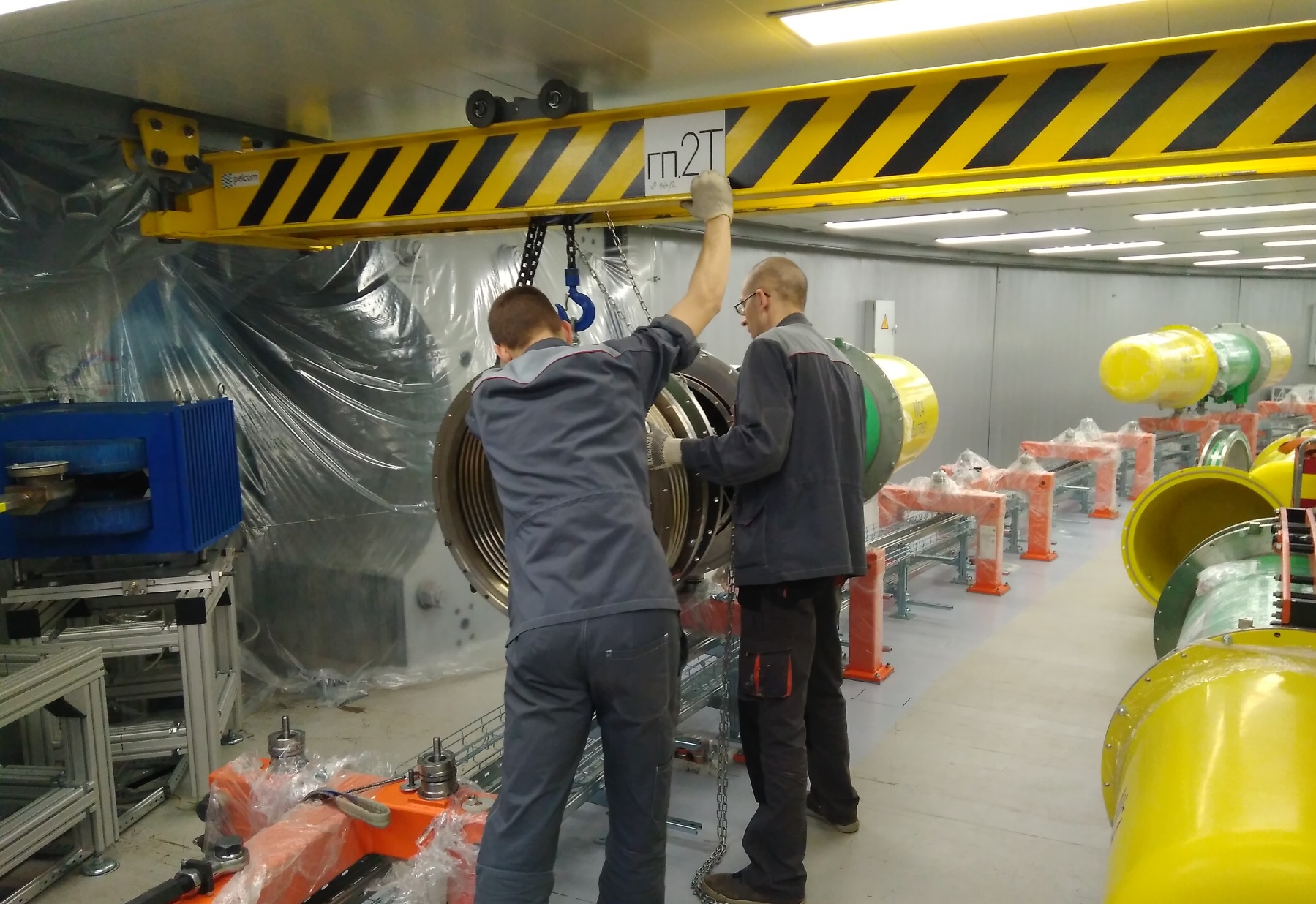 9
Alignment of magnets on position
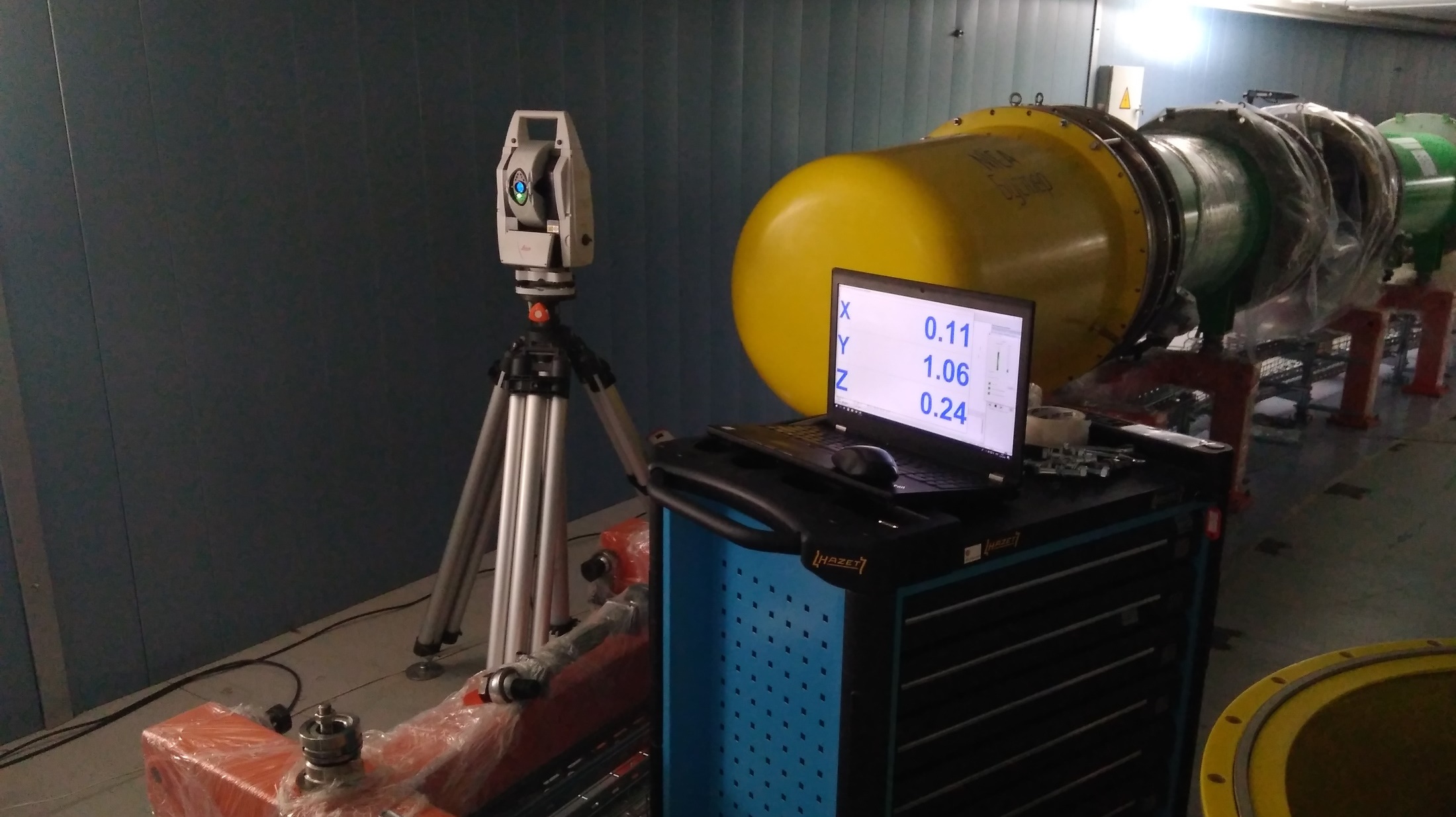 • Promizmerenia company
10
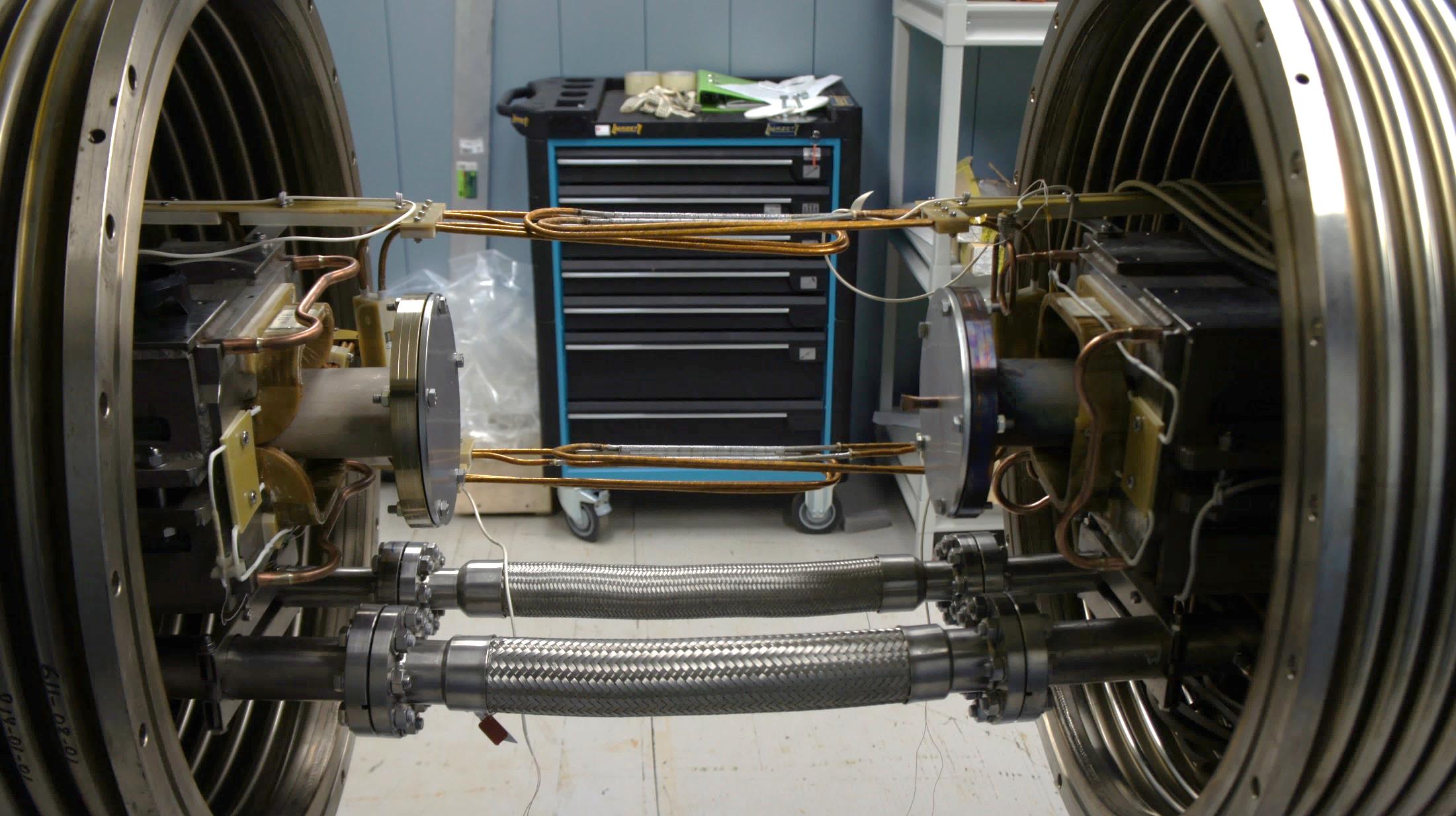 Connection of dipole magnets
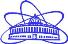 11
11
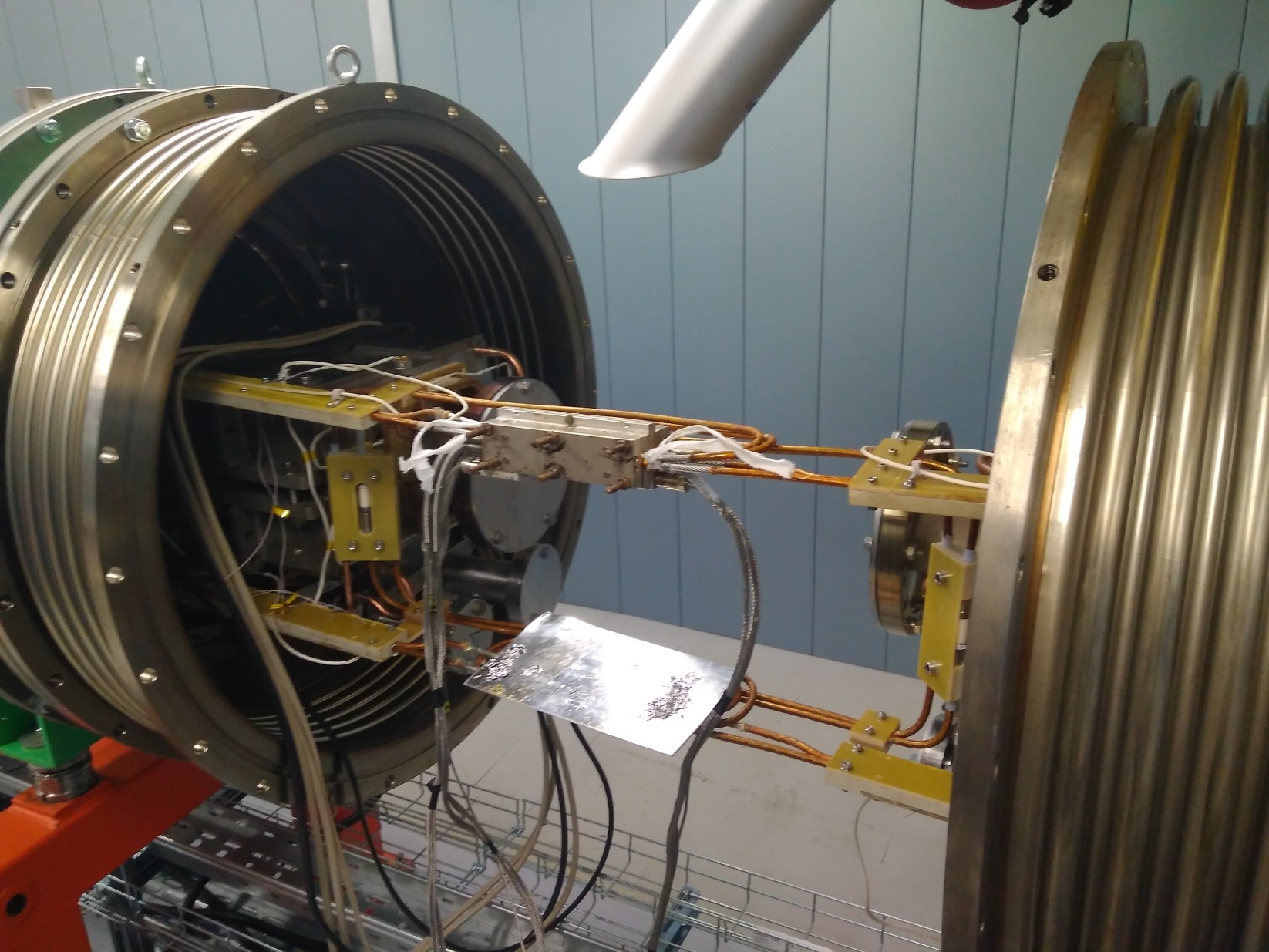 Bus-bars  soldering
12
Bus-bars connections
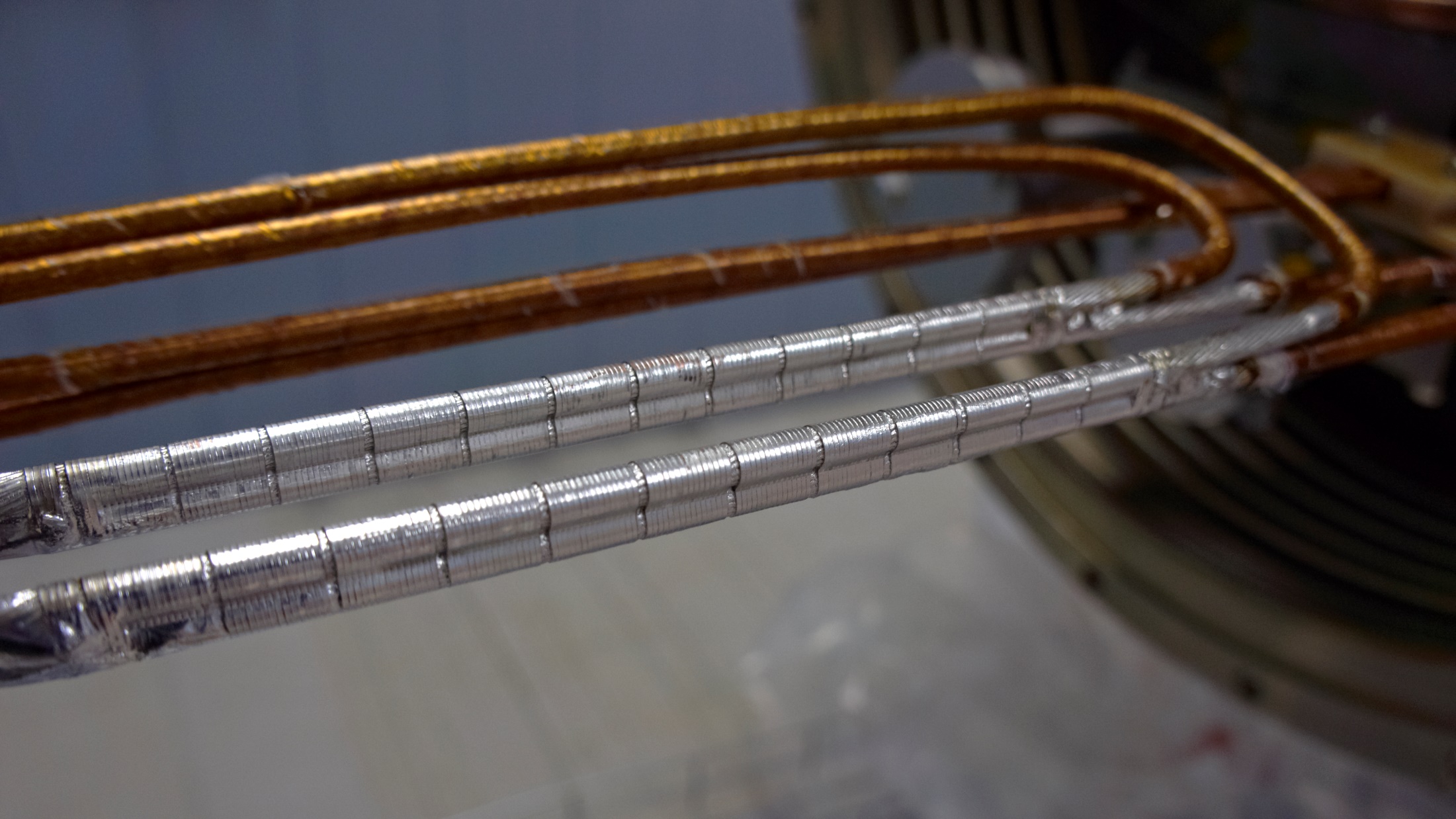 13
13
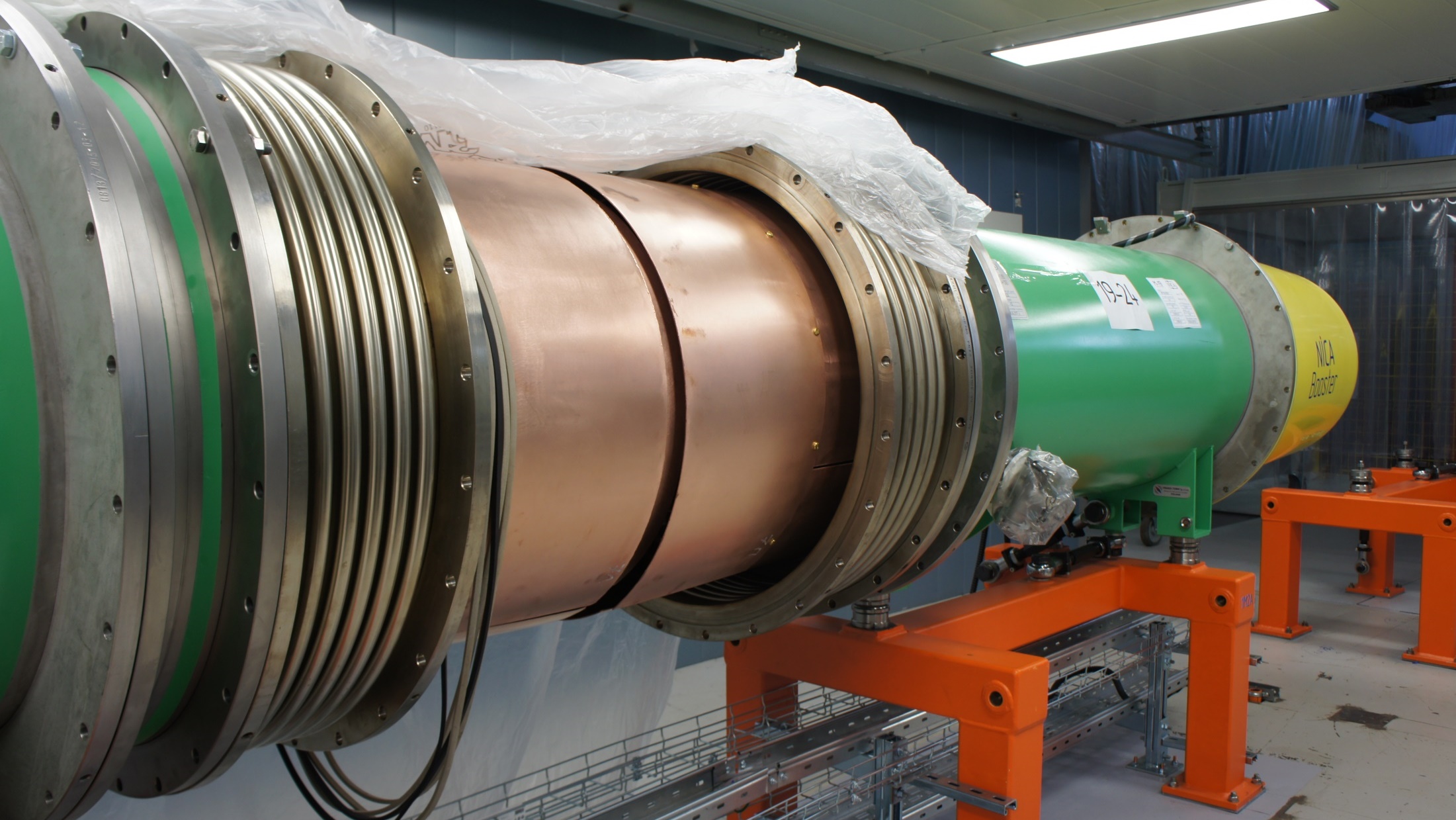 Connection of dipole magnets
14
14
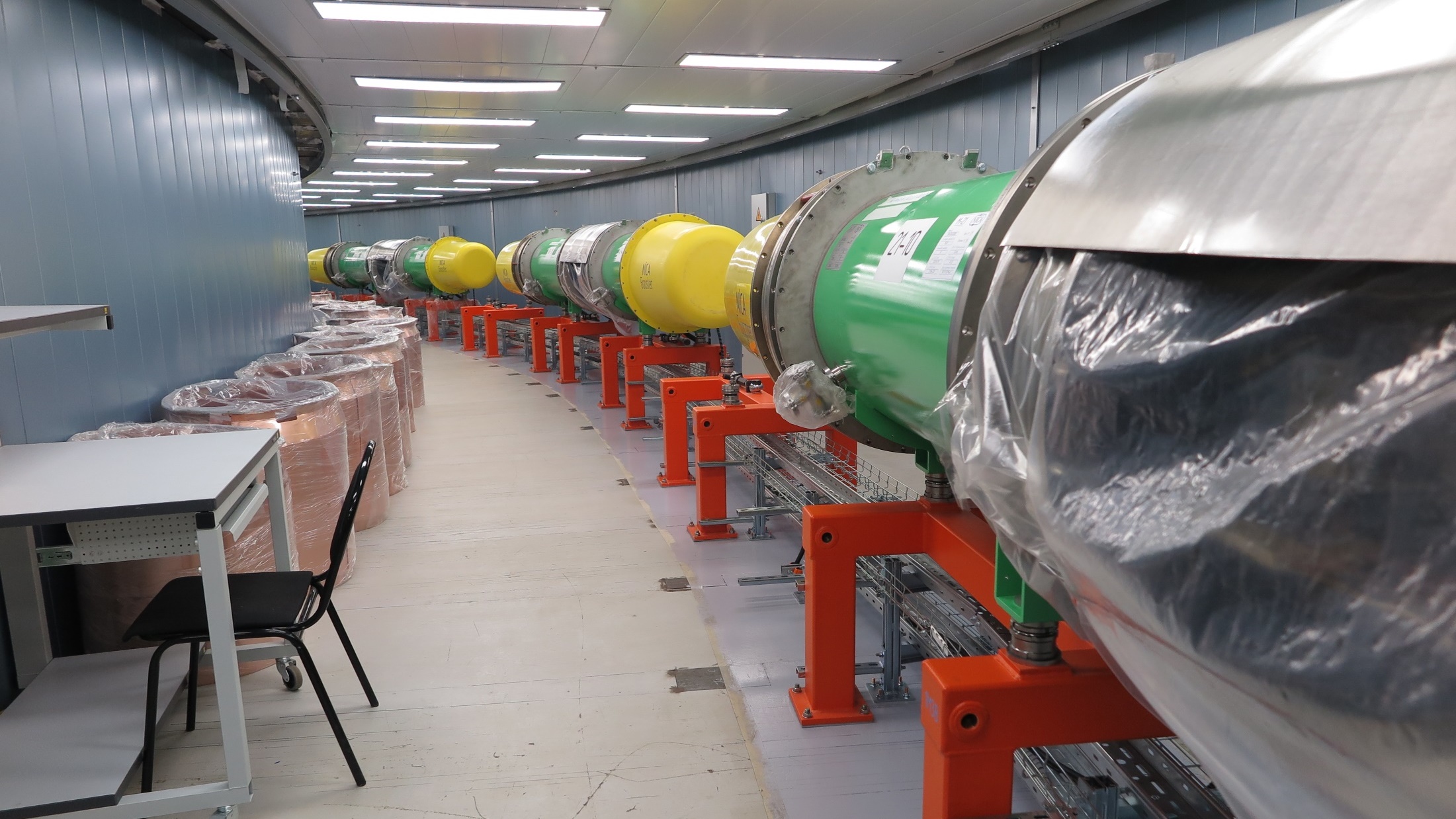 Dipole modules in tunnel
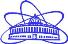 15
15
Bypass unit of I and III warm sections
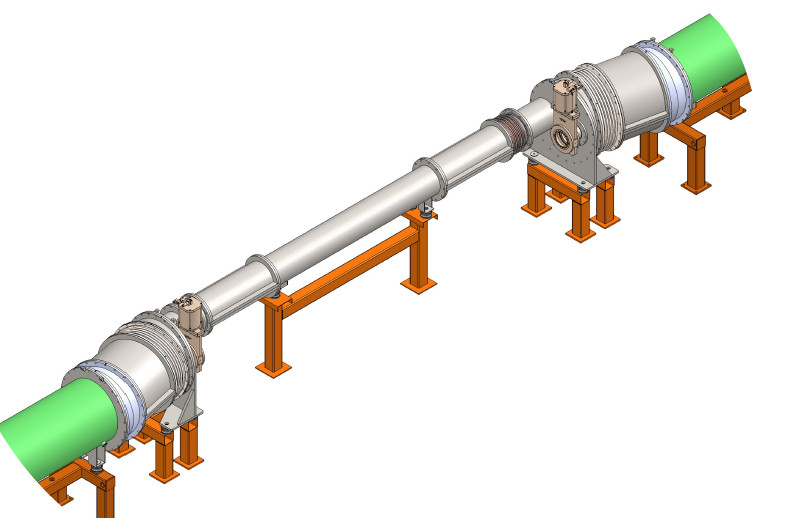 Quadrant I or II
Transfer tube
Cold-warm section
Cold-warm section
All-metal gate
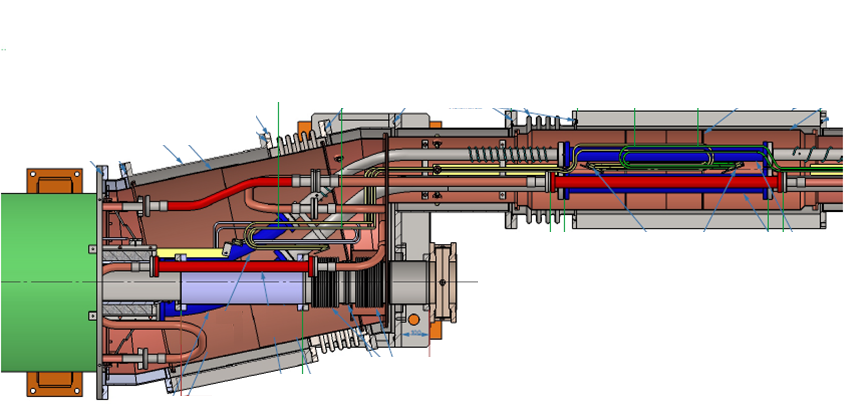 Quadrant III or IV
All-metal gate
Beam pipe
Cold-warm section
16
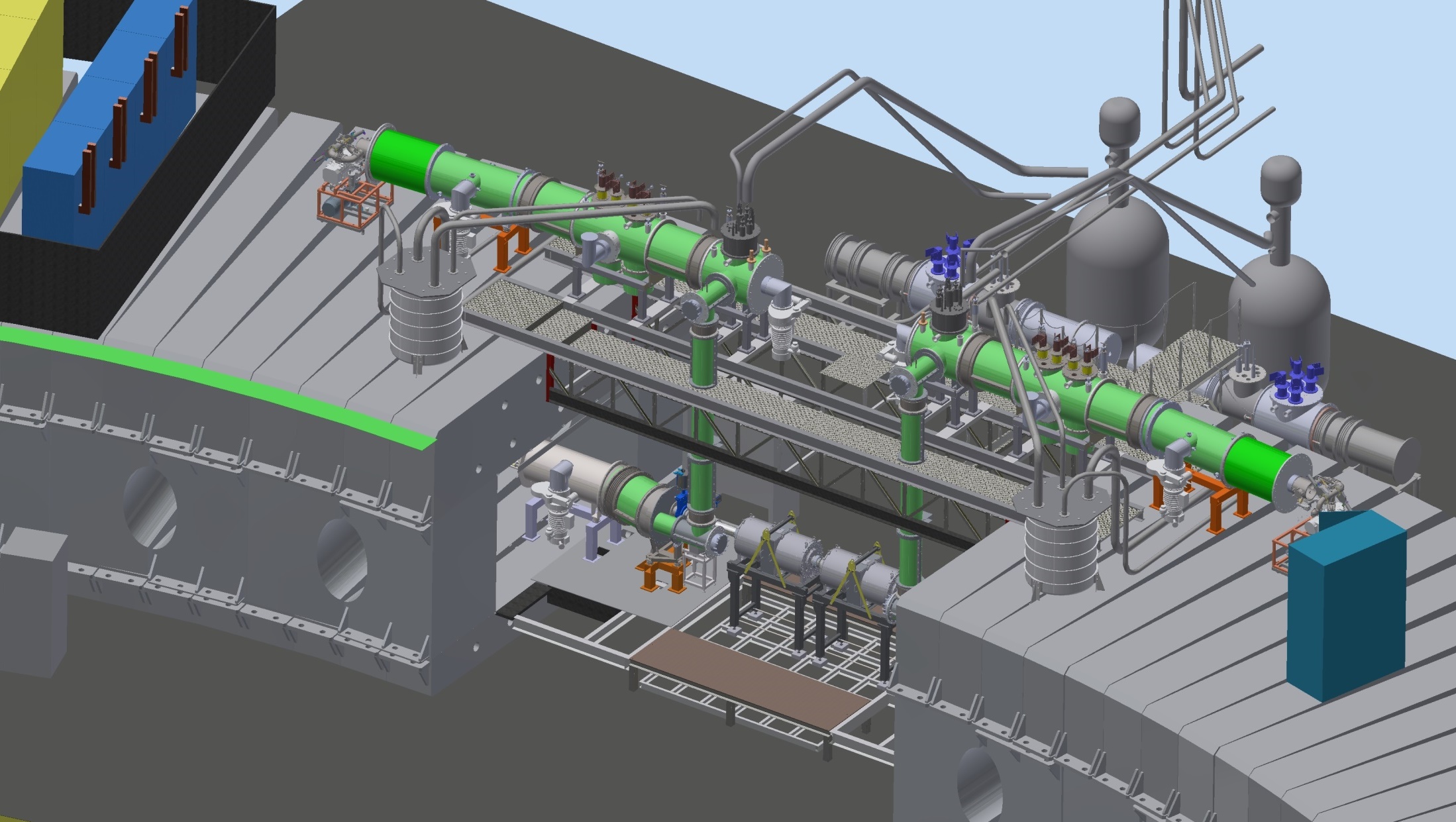 Section with reference magnets
Reference magnet
Cryogenic feeders
Feedboxes
Reference magnet
Accelerating stations
17
17
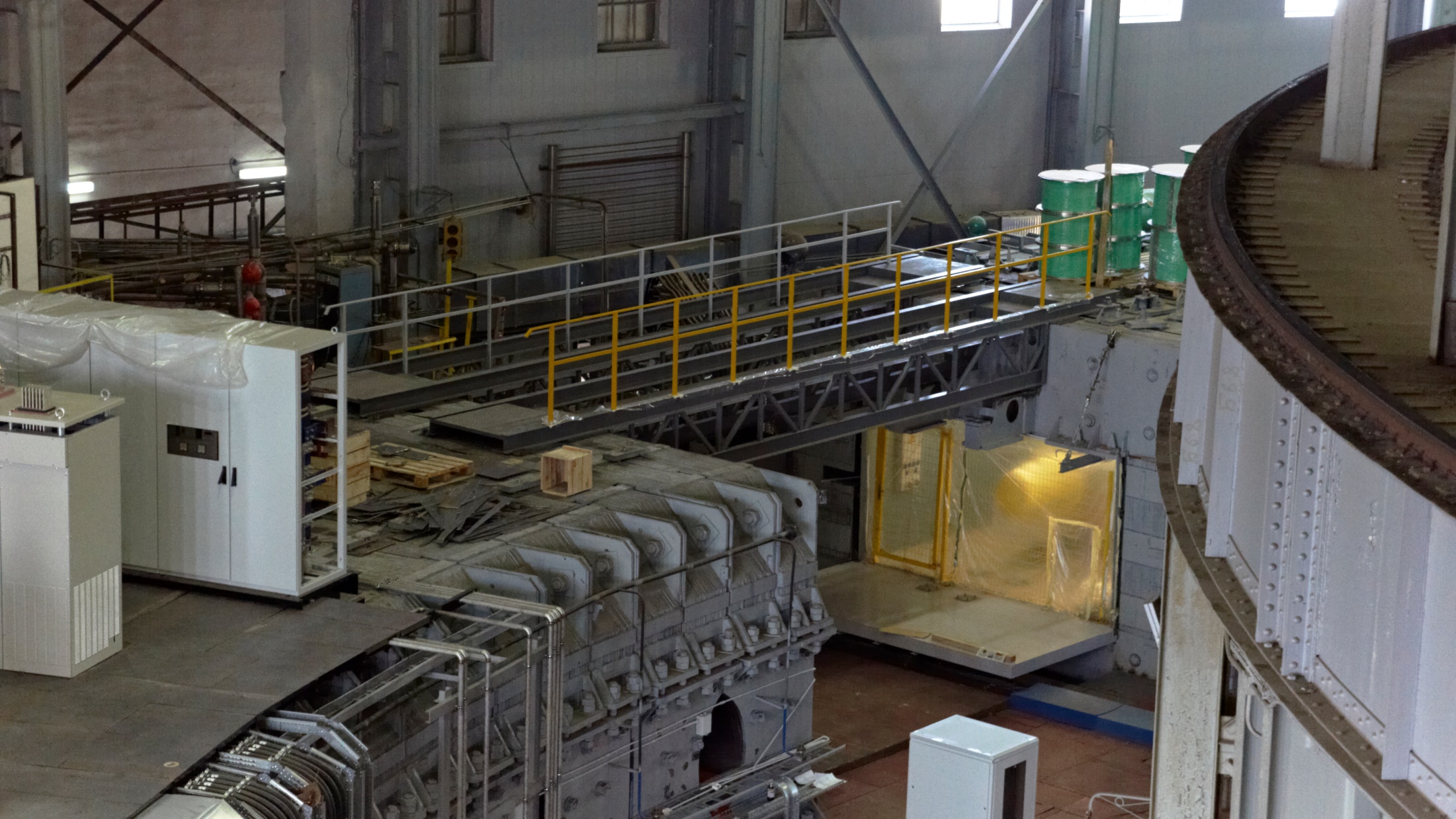 Section with reference magnets
18
Injection section (First warm gap)
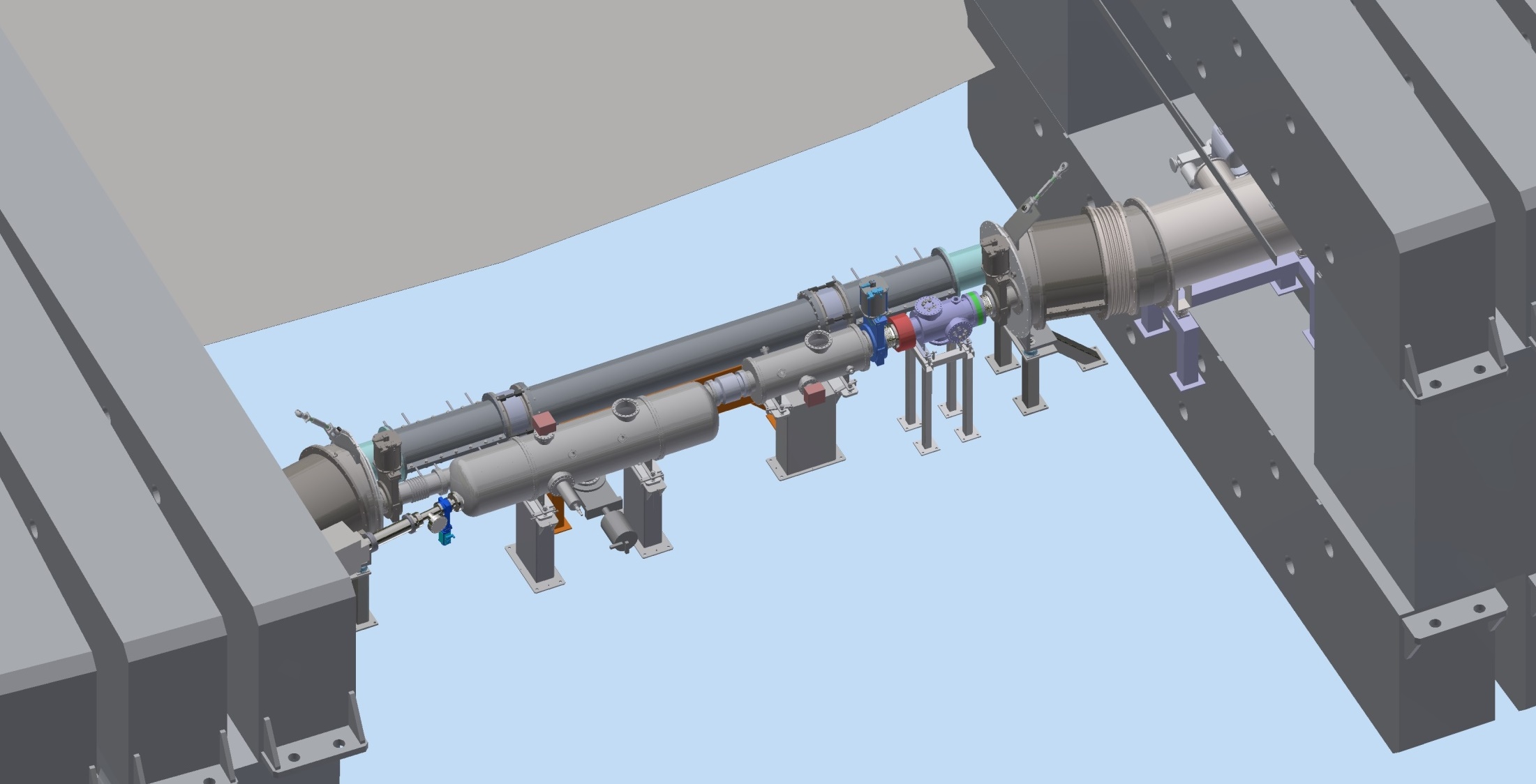 Quadrant I
Bypass
Quadrant IV
Kicker
Electrostatic septum
Injection channel from HILAC
19
Production of electrostatic septum
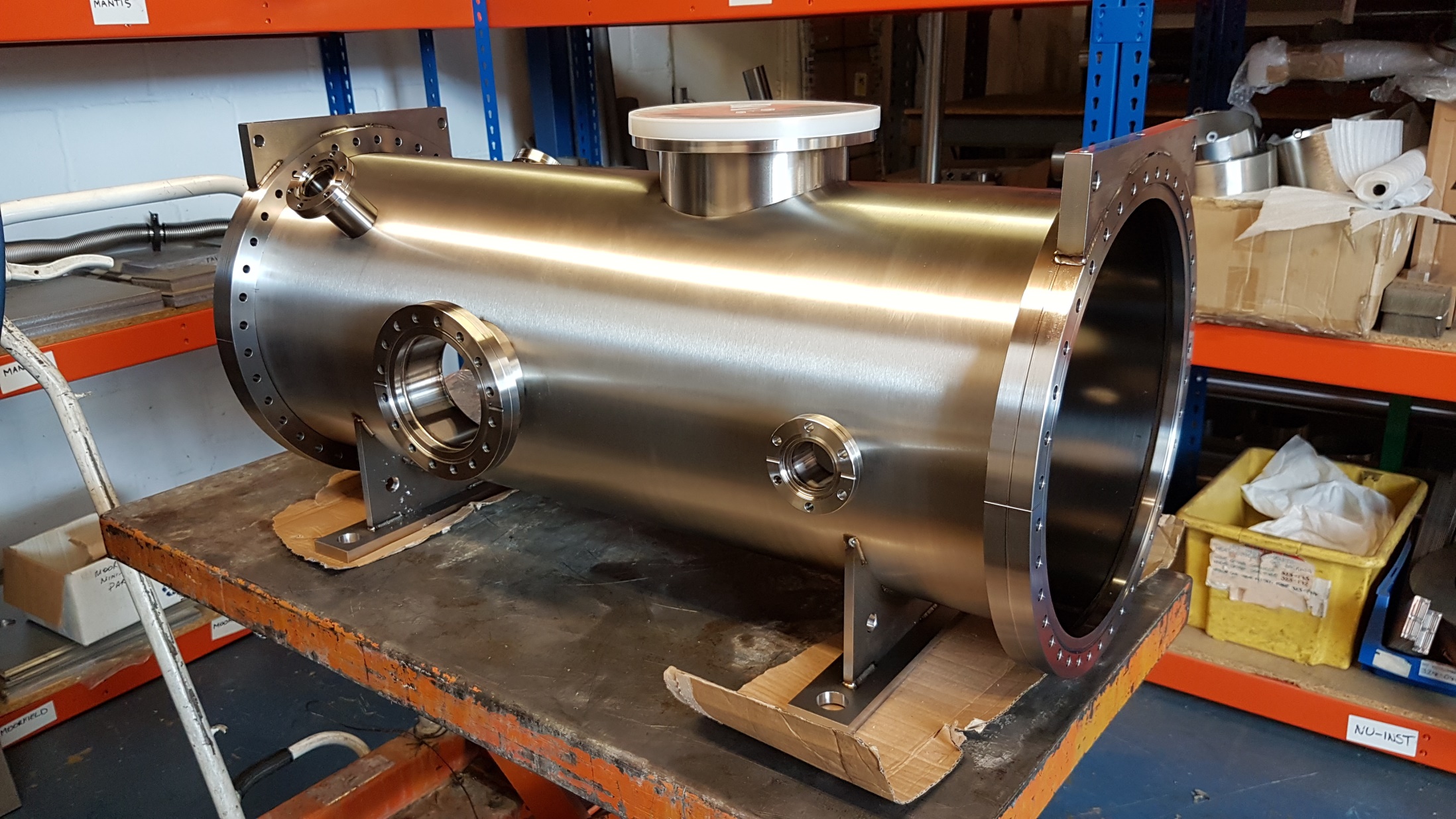 • Cryosystems/HiVac companies
20
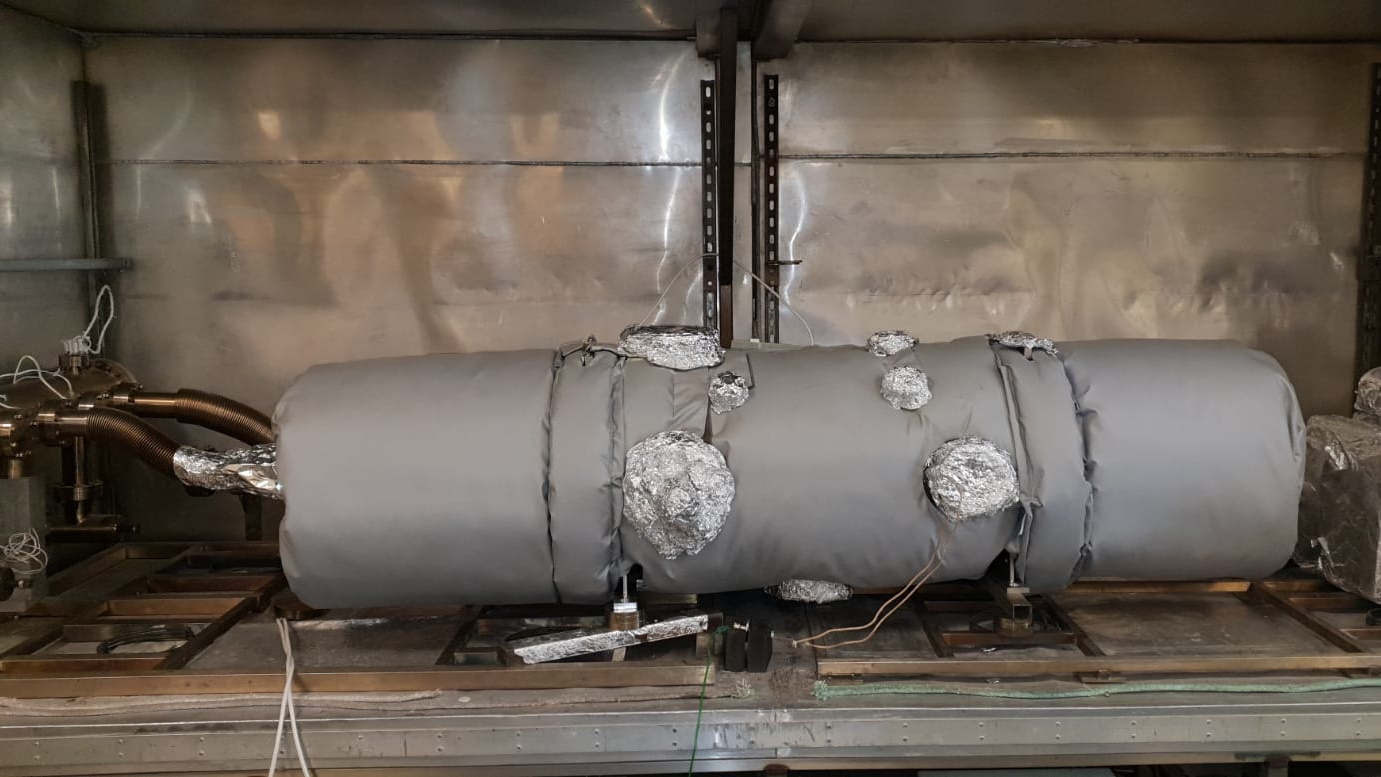 Heating of electrostatic septum
• Cryosystems/HiVac companies
21
21
Electrostatic kicker (cold)
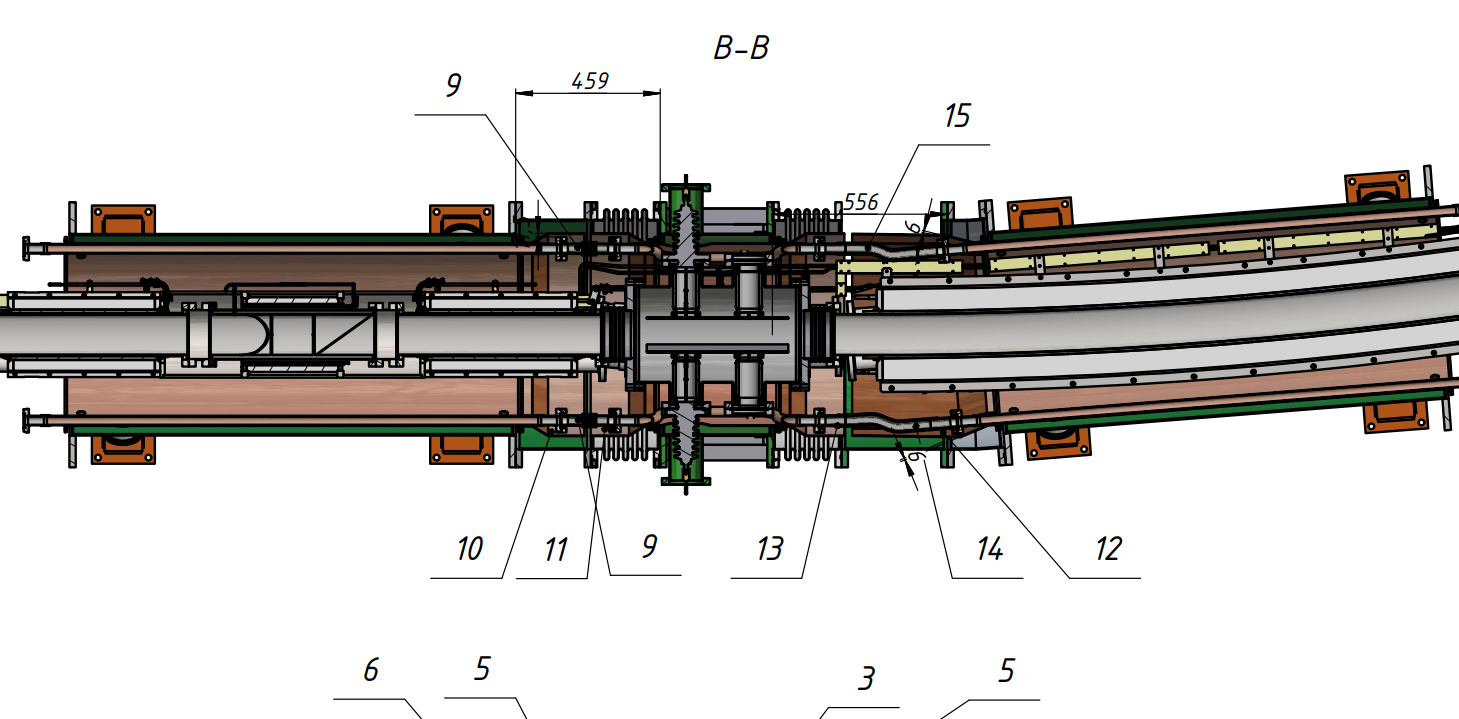 Plates
22
Electrostatic kicker (cold)
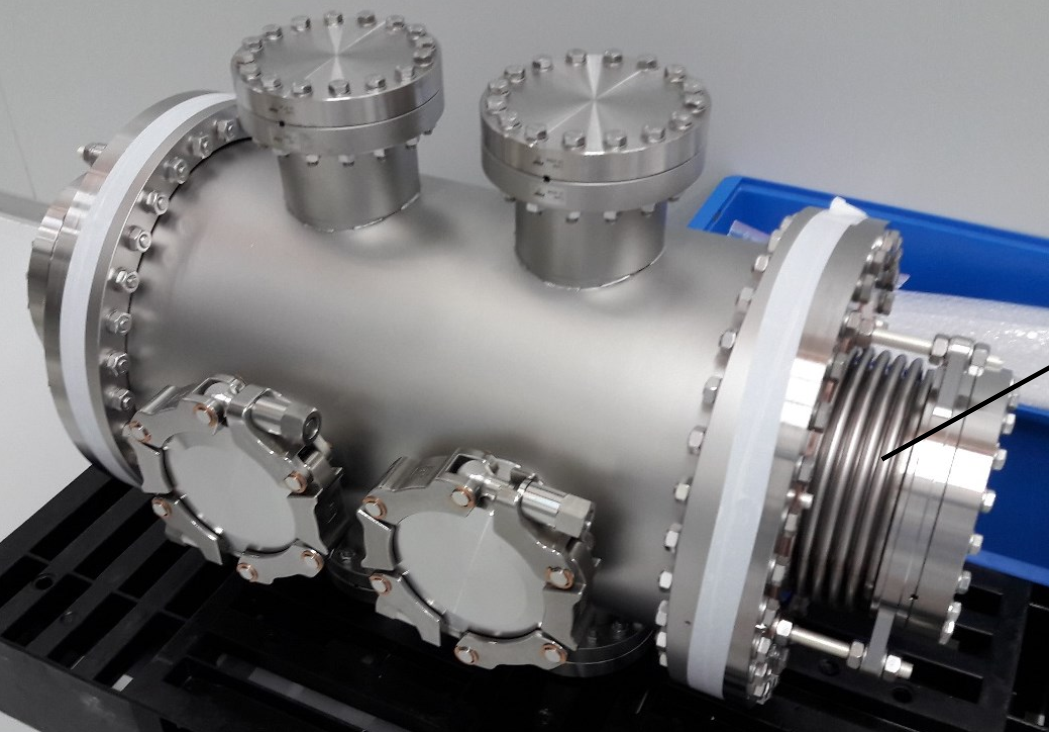 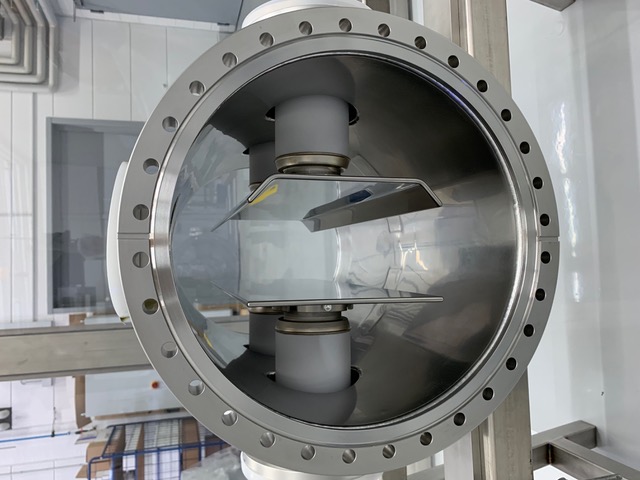 • BEVATECH/PINK companies
23
Accelerating stations (Second warm gap)
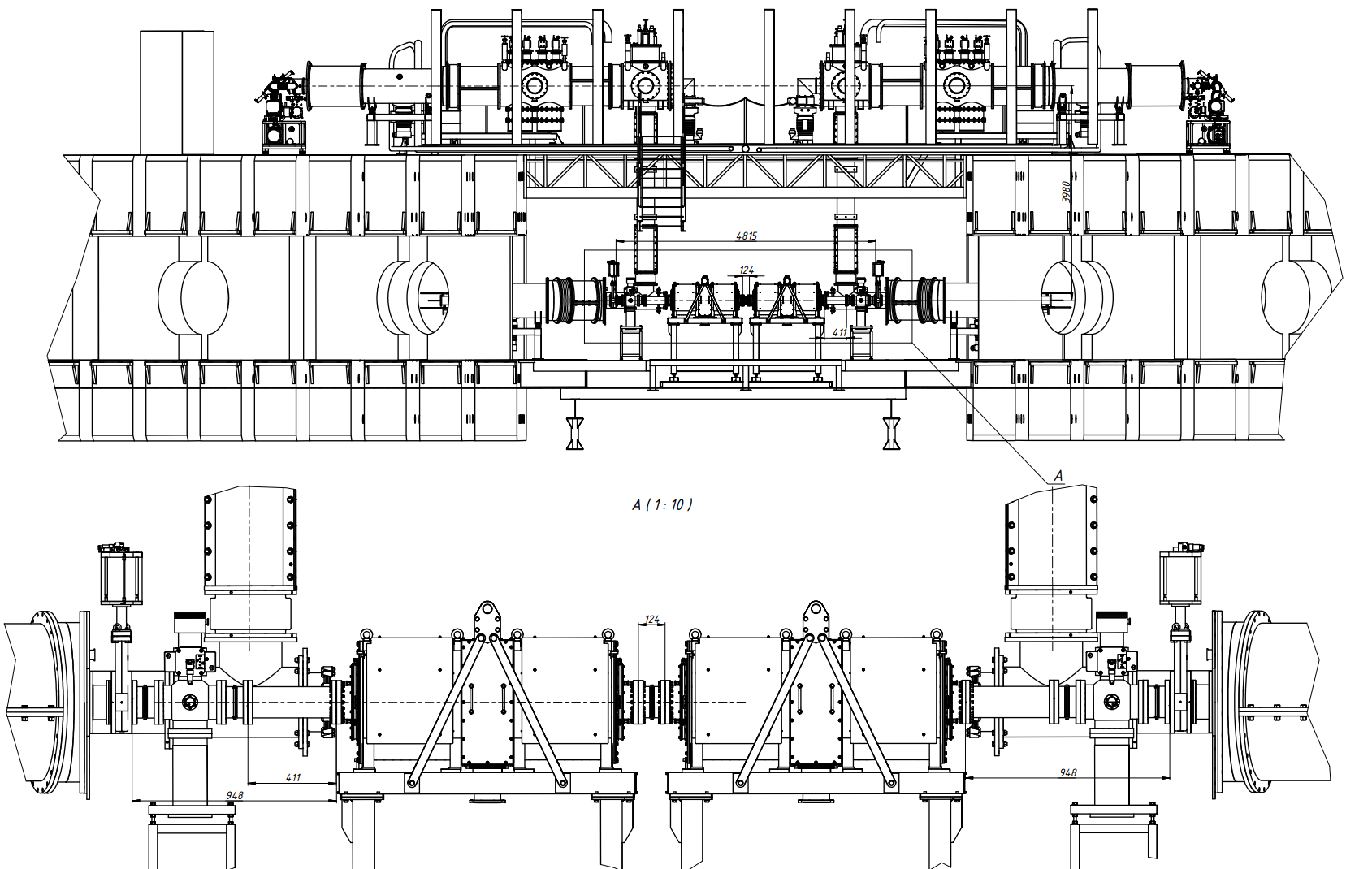 RF tanks
Pump stations
24
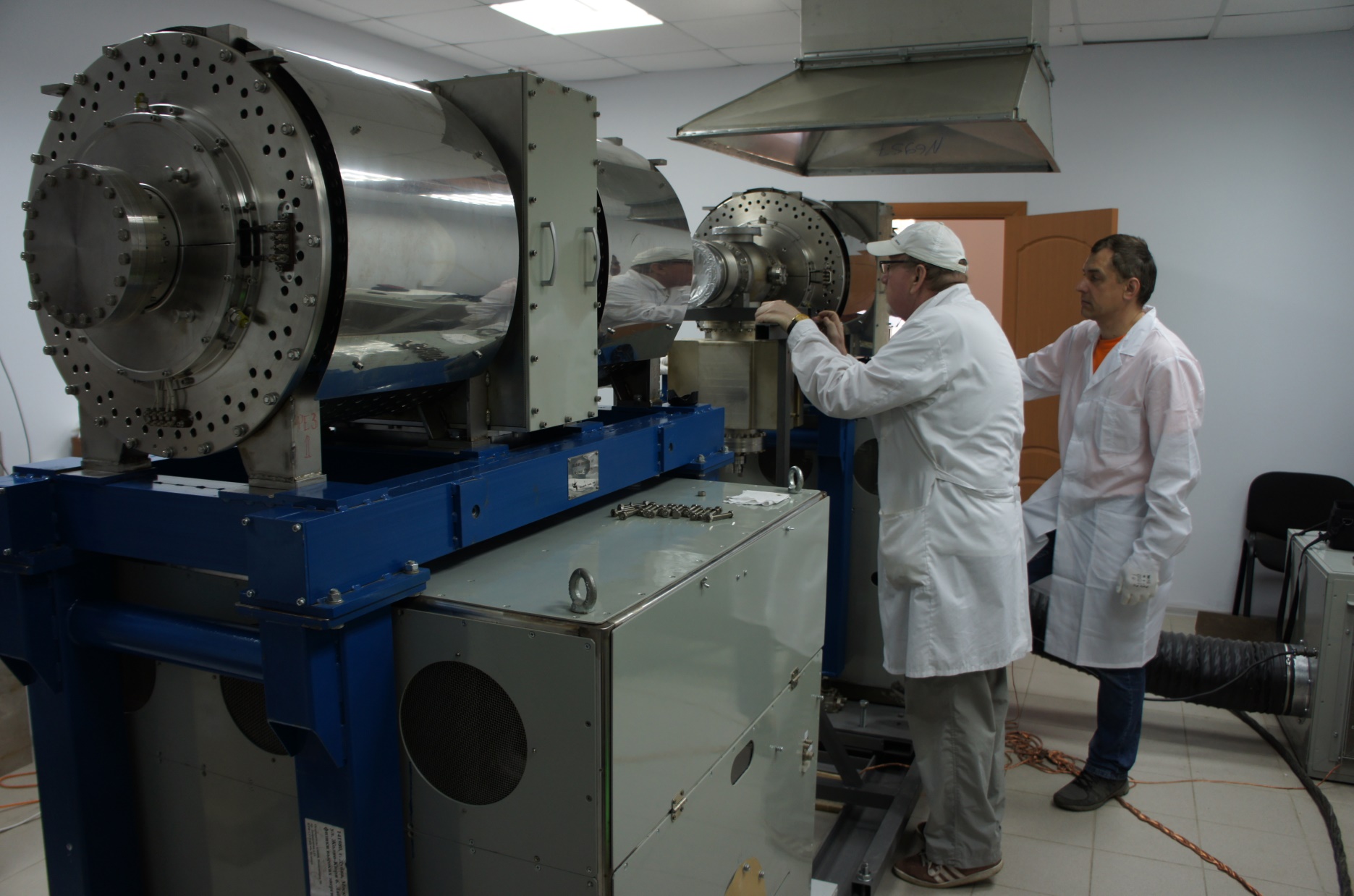 Testing of accelerating stations
• Budker Institute of Nuclear Physics
25
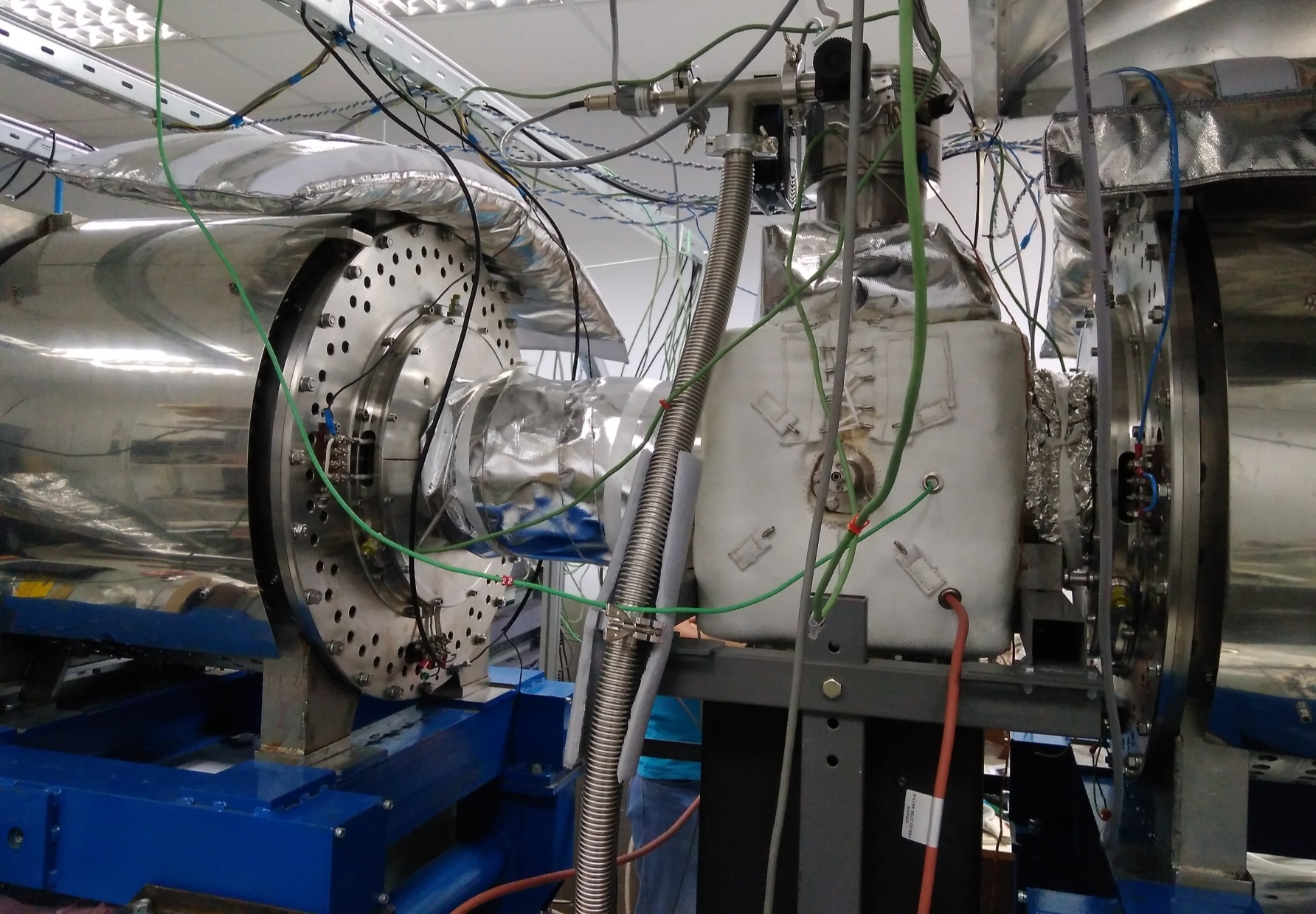 Testing of accelerating stations
26
Extraction section (Third warm gap)
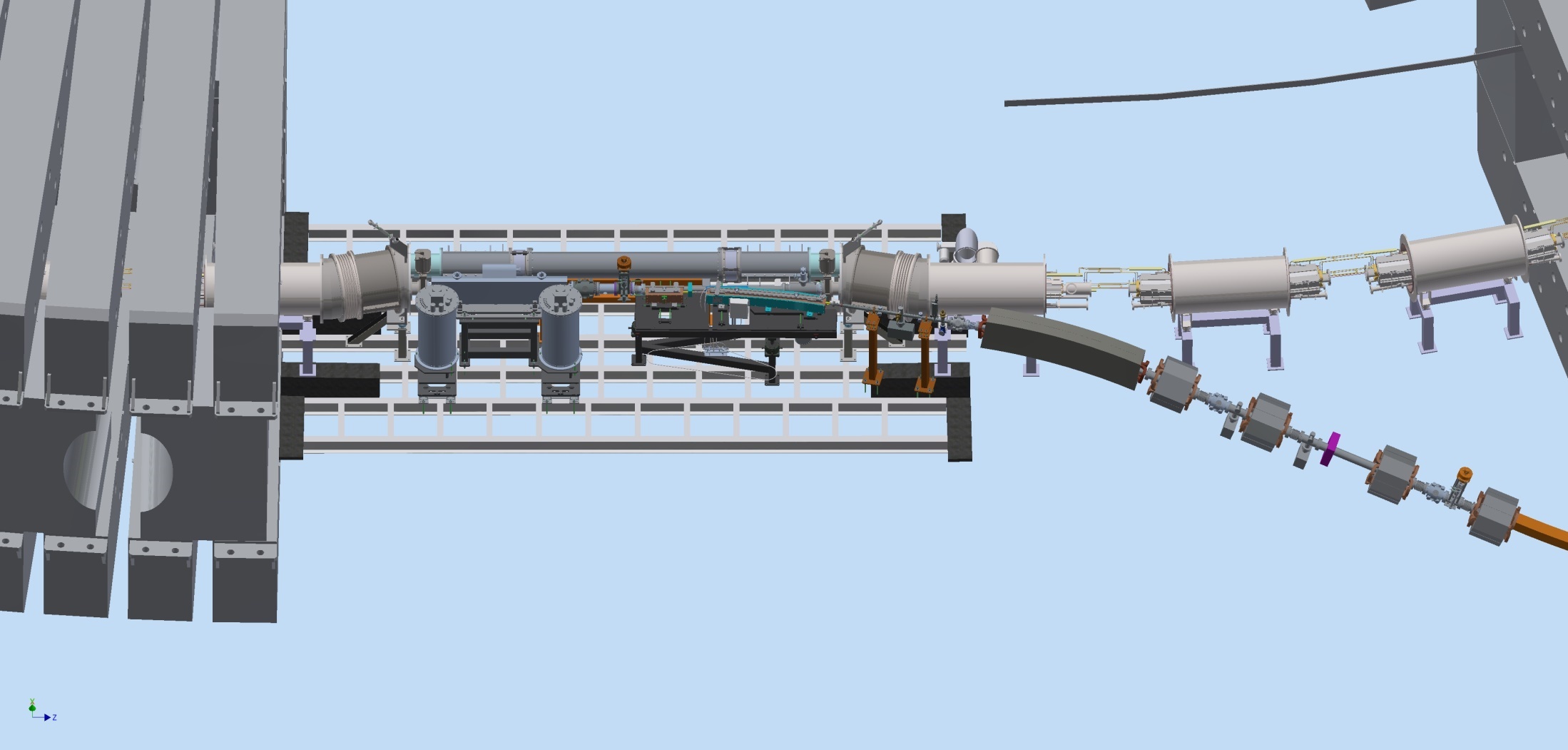 Bypass
Quadrant II
Quadrant III
Kicker
Pickup
Septum 1,2
Extraction channel to Nuclotron
27
Kiker
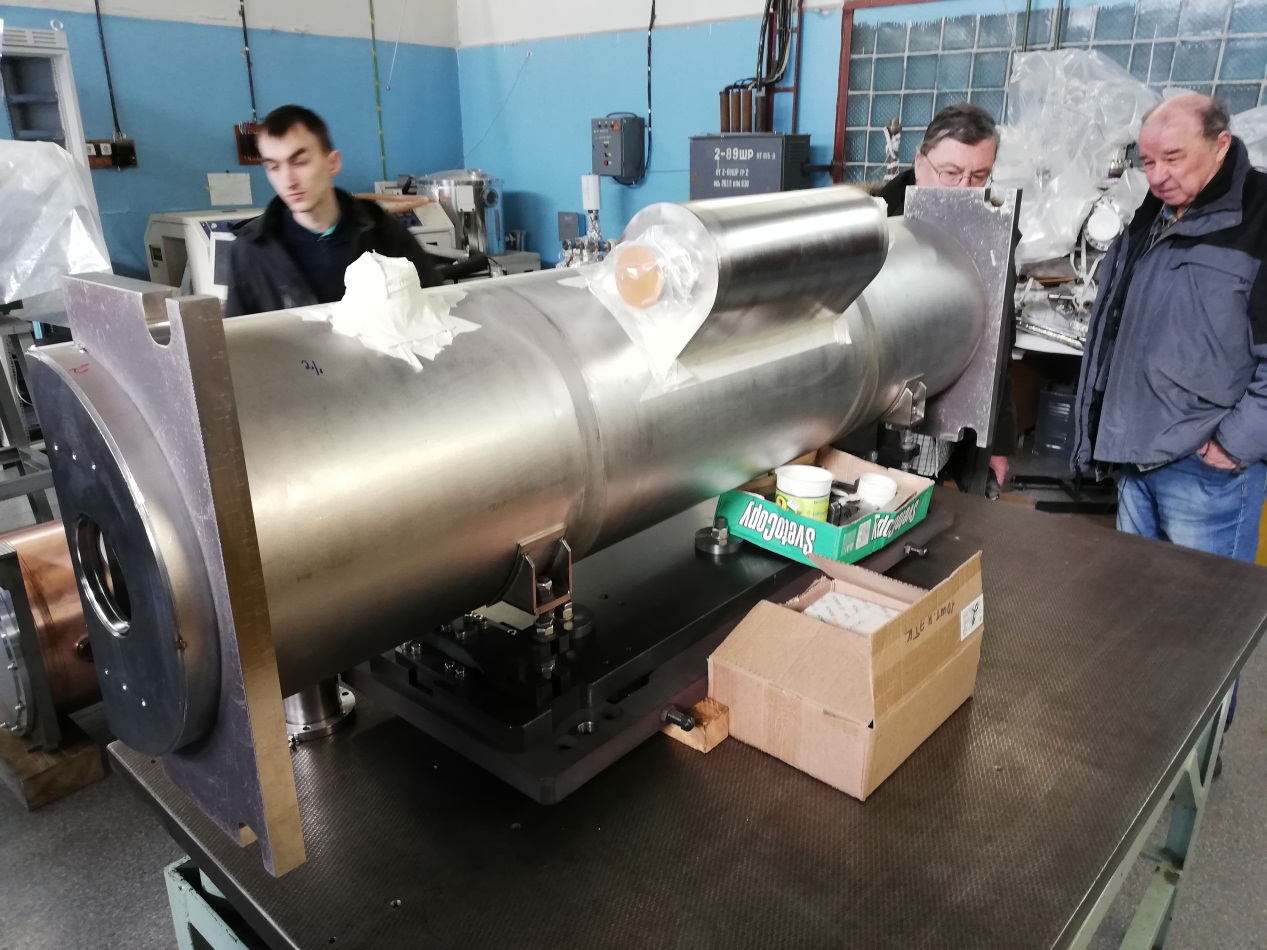 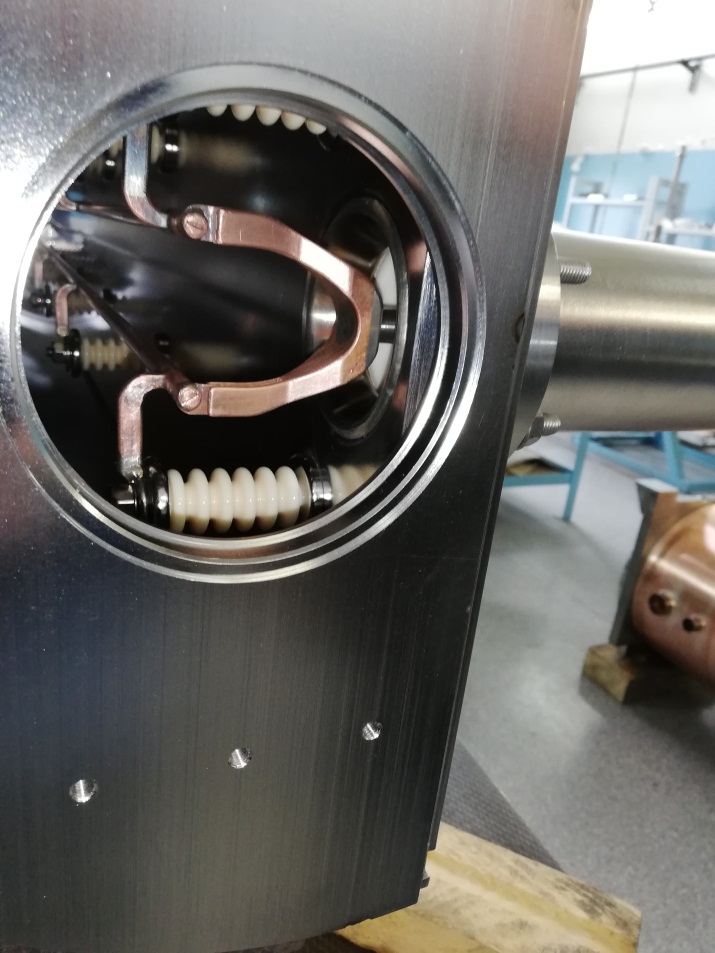 • Budker Institute of Nuclear Physics
28
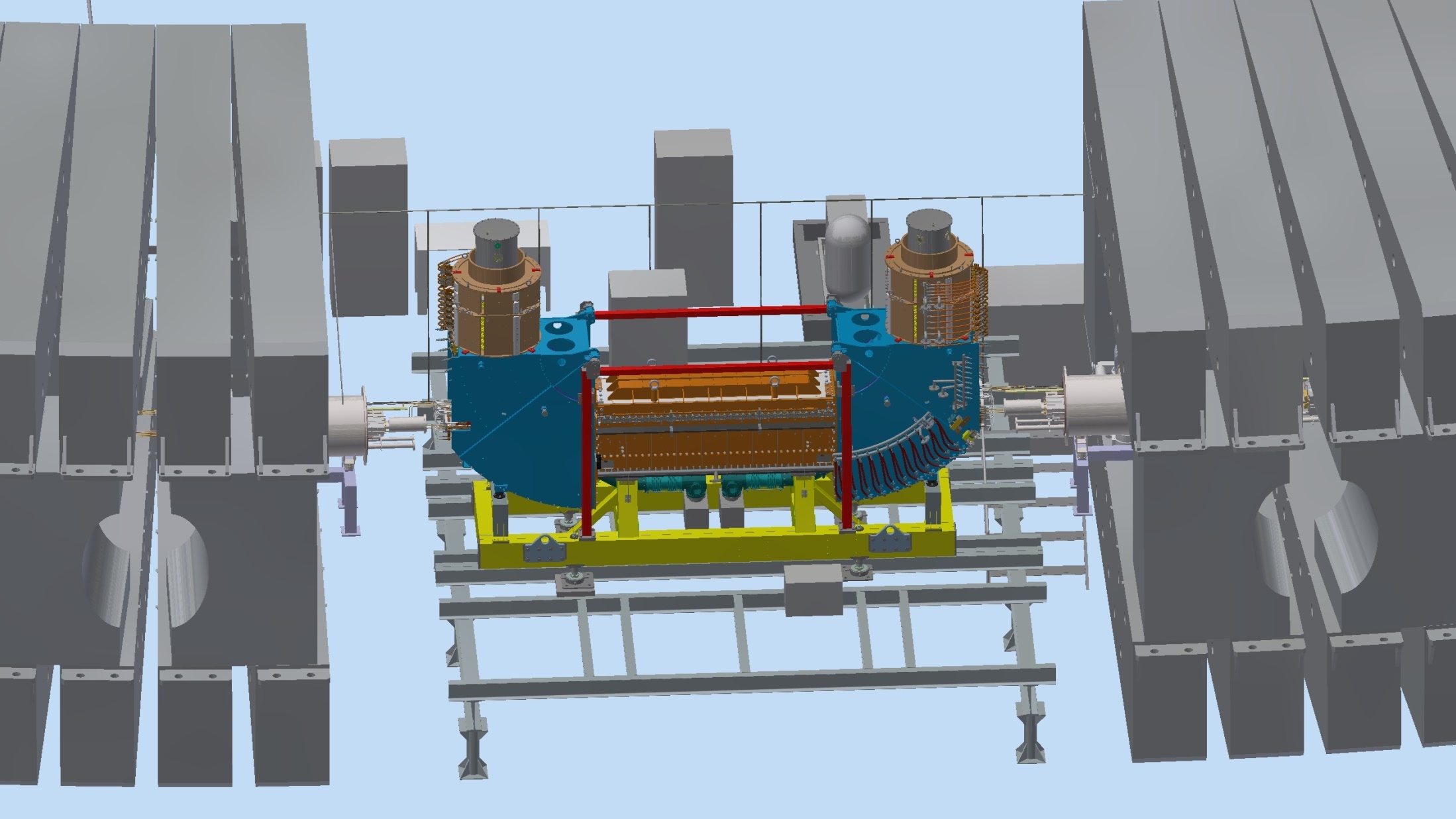 E-cooling (4-th warm gap)
29
E-cooling (4-th warm gap)
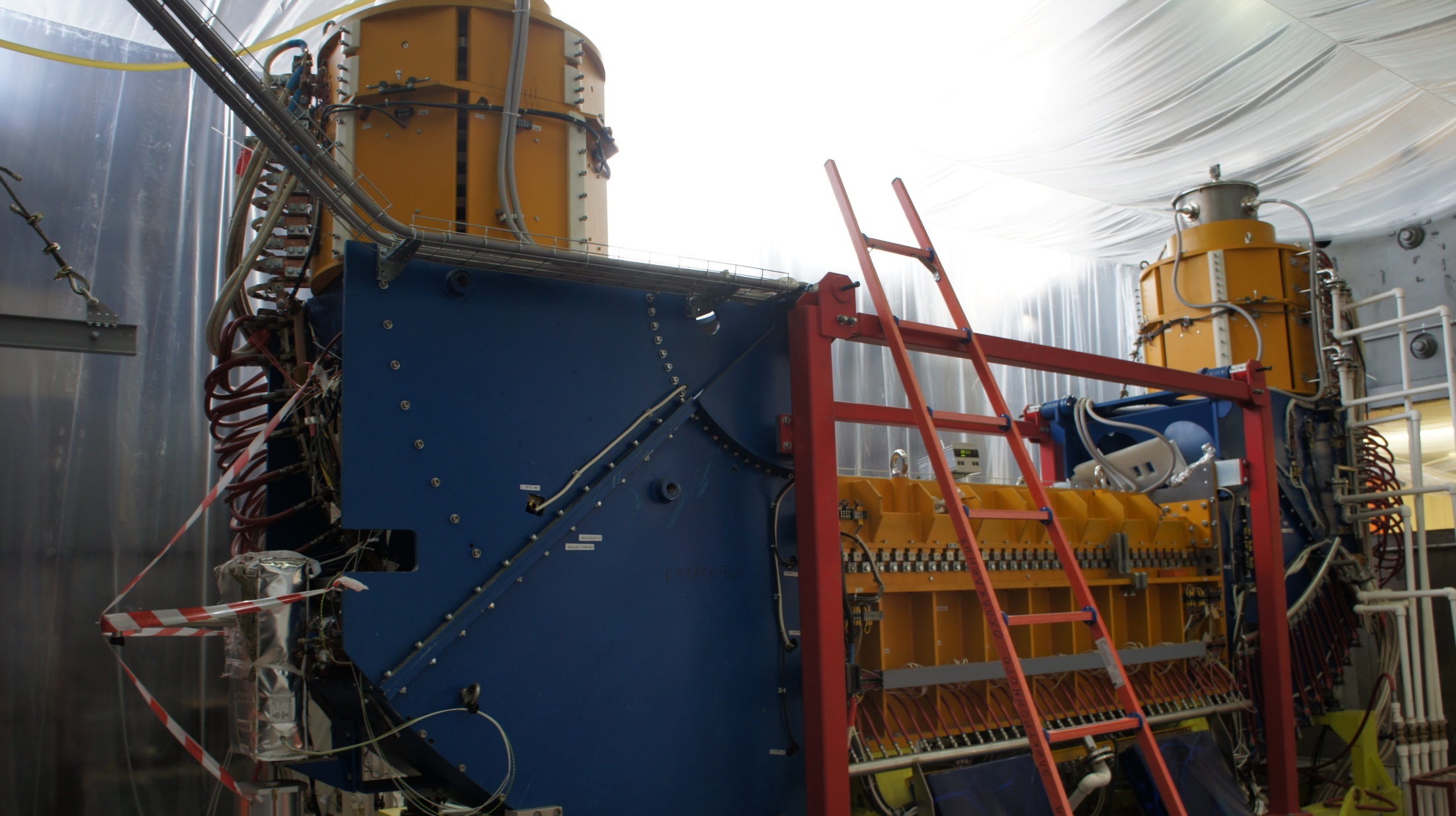 • Budker Institute of Nuclear Physics
30
30
Vacuum system
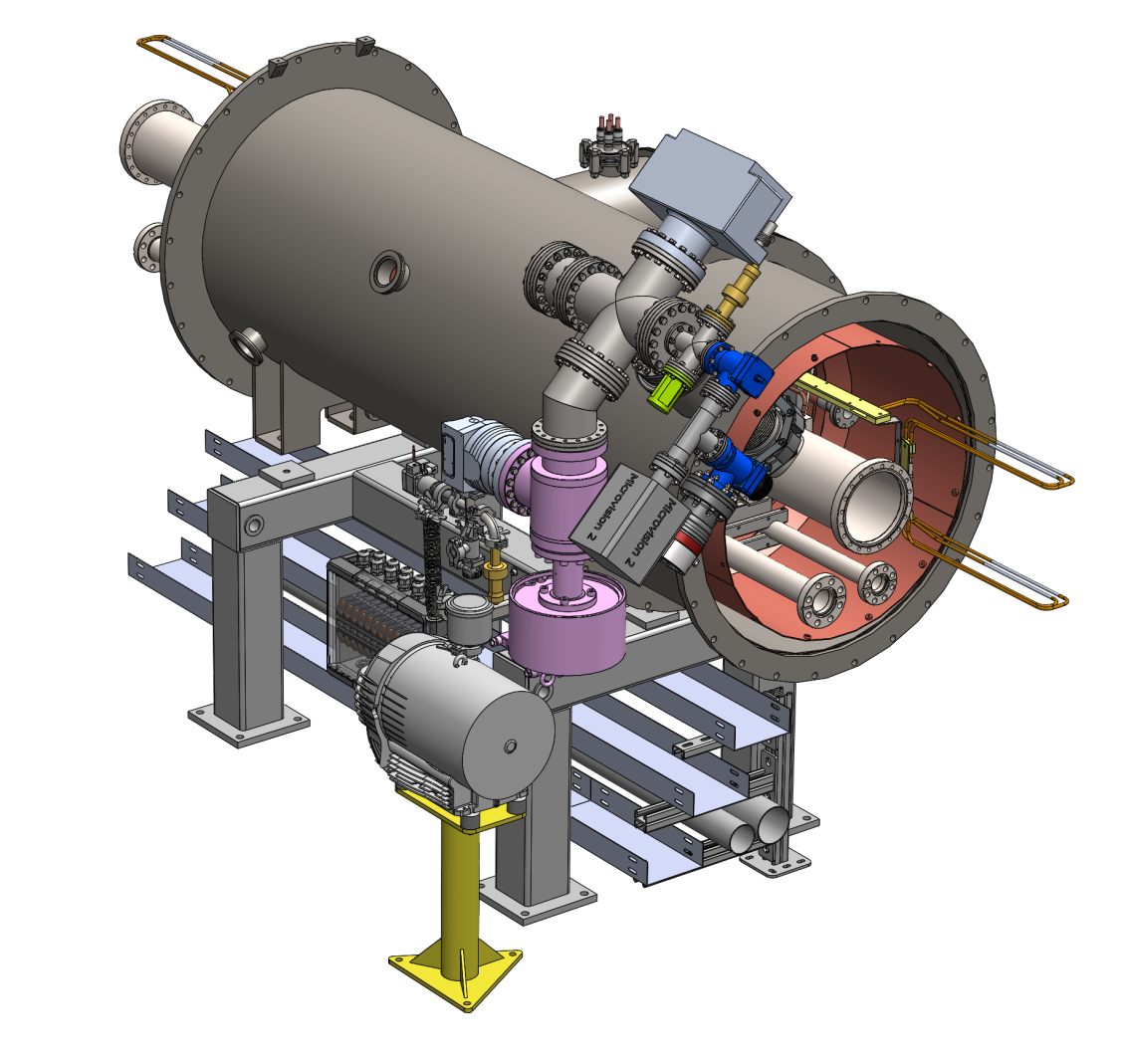 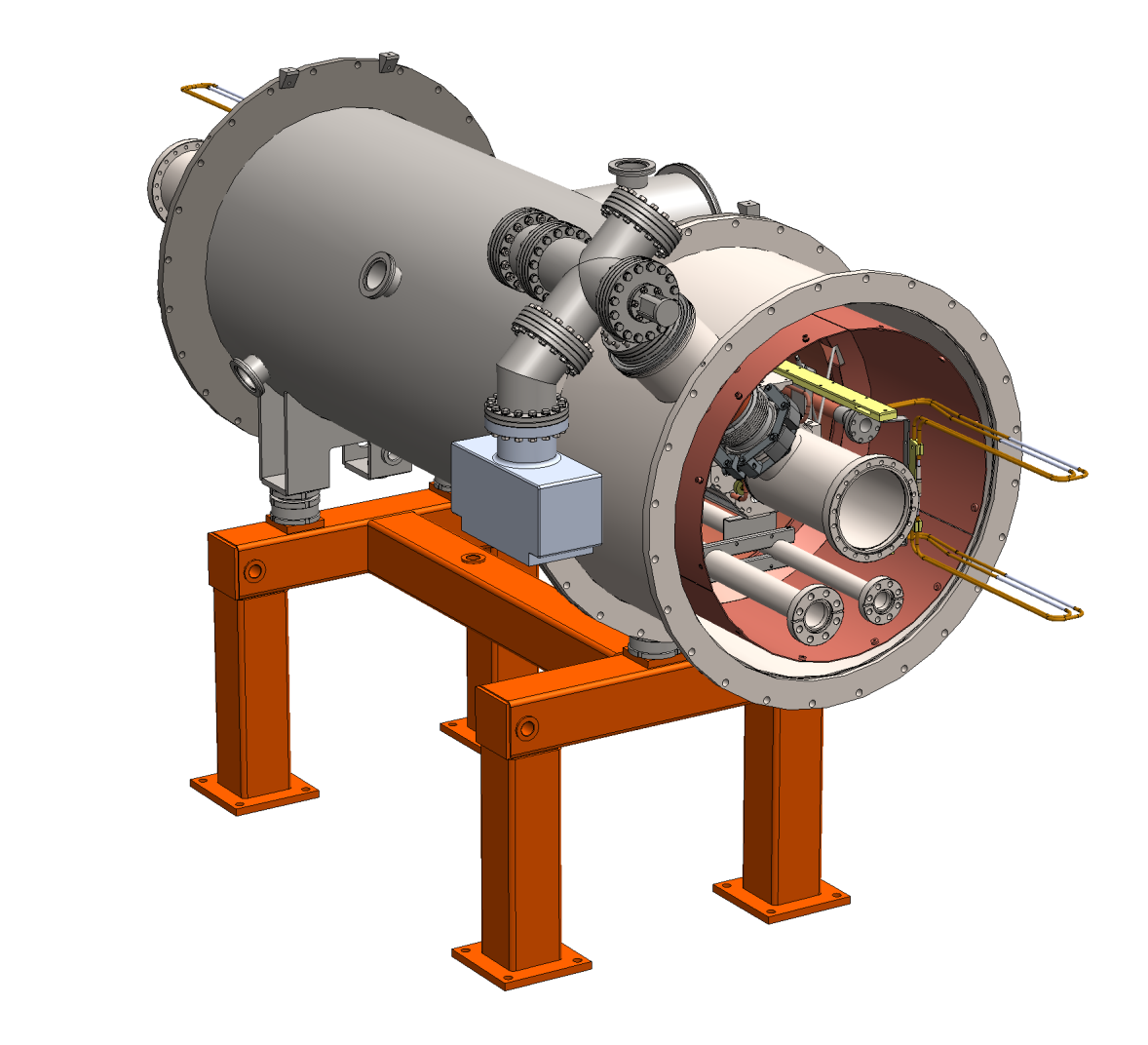 Pump stations of “cold” beam channel
31
Vacuum system
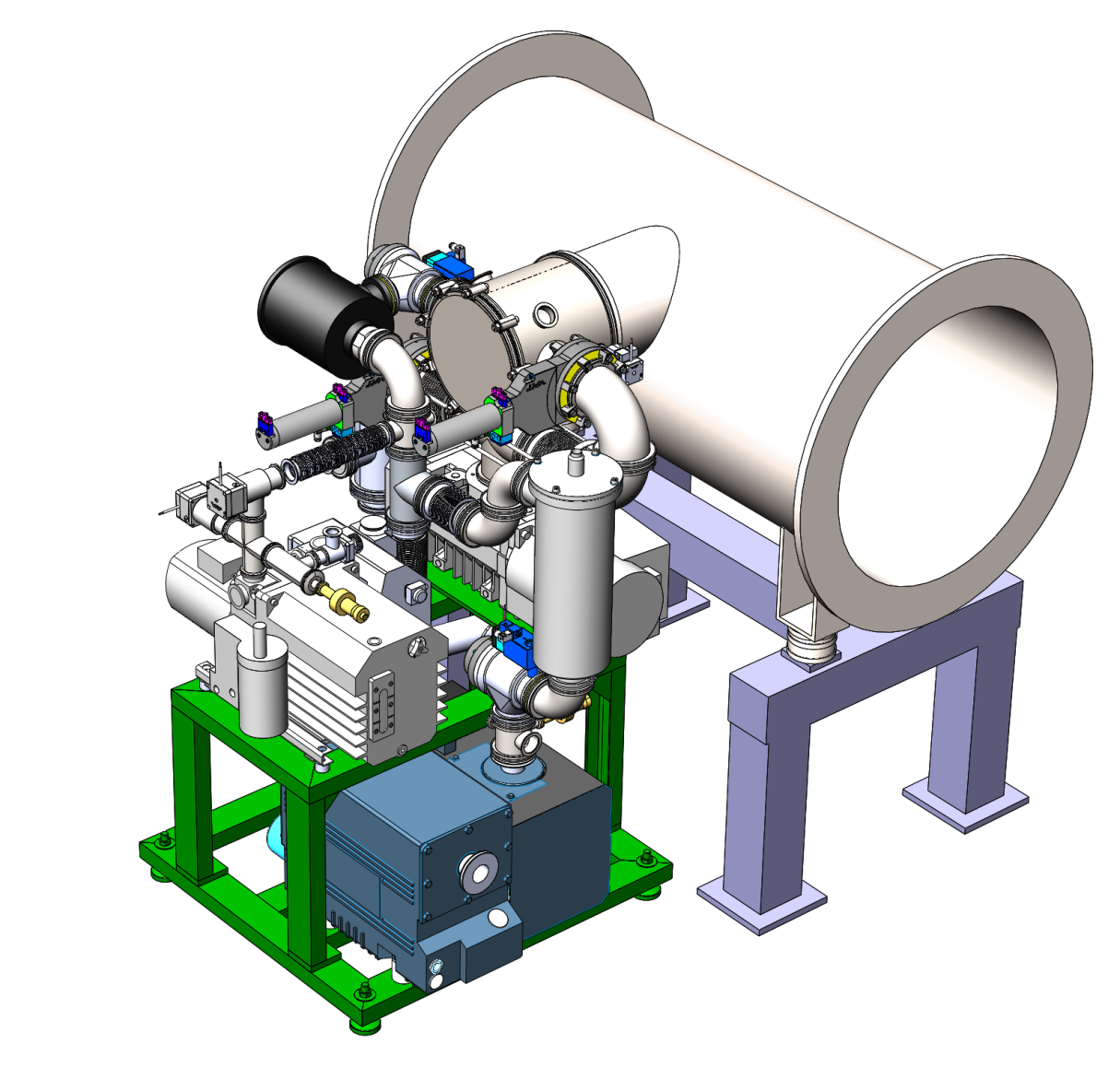 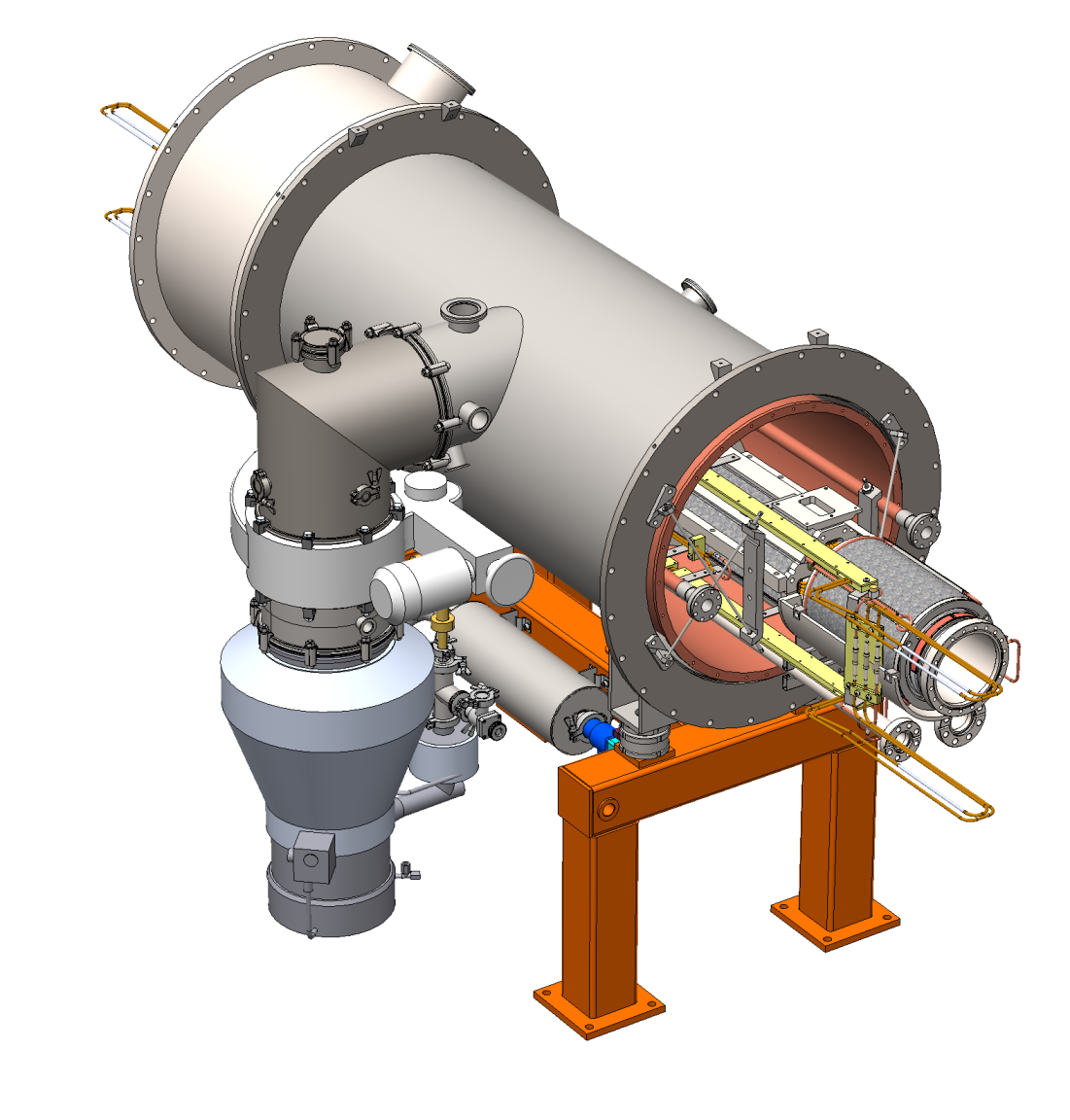 Pump stations of isolation volumes
32
Power supply system
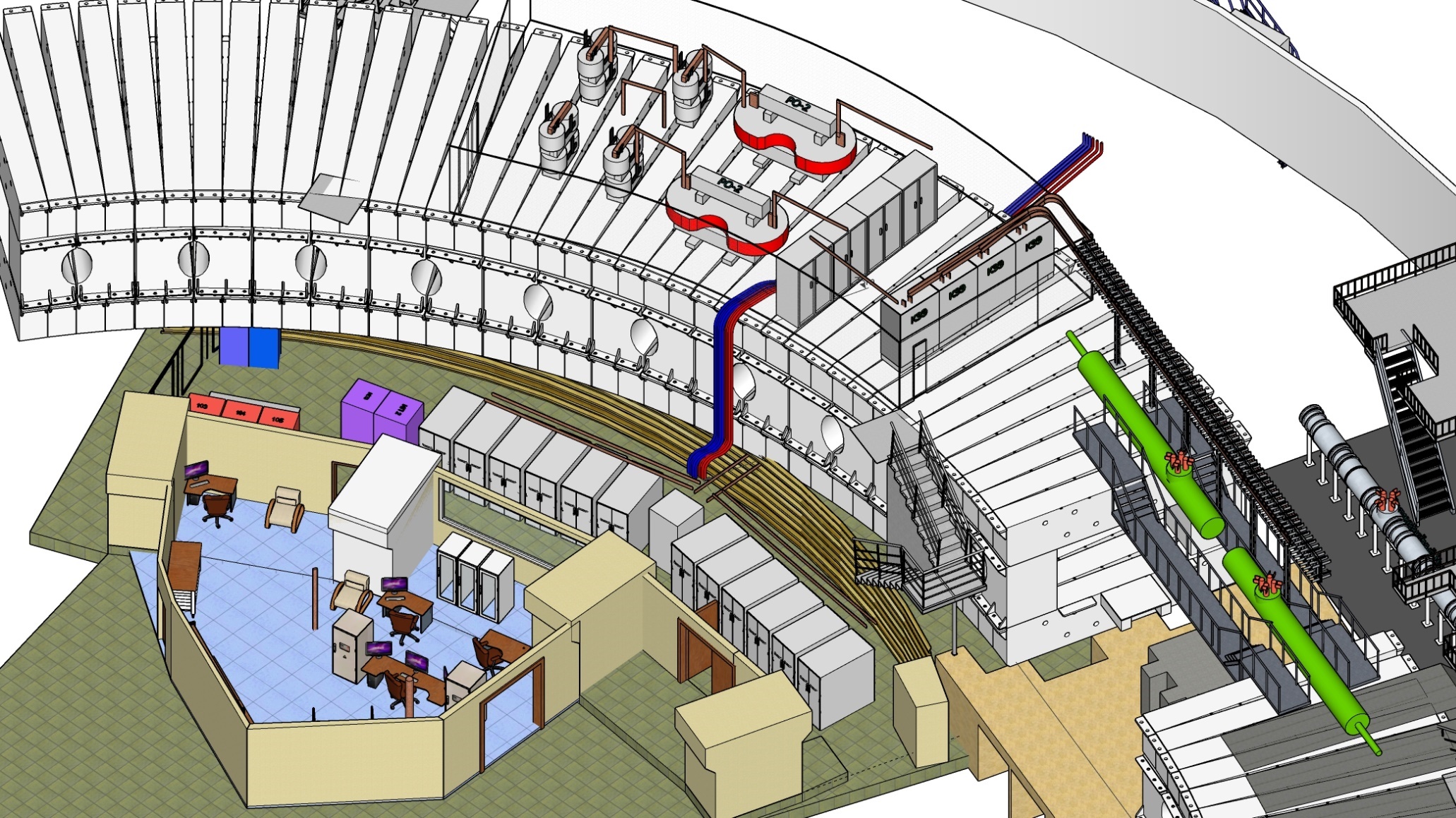 Evacuation energy keys
Switchboards
Current lines
Equivalent load
Power supplies
Control room
33
33
Power supply system
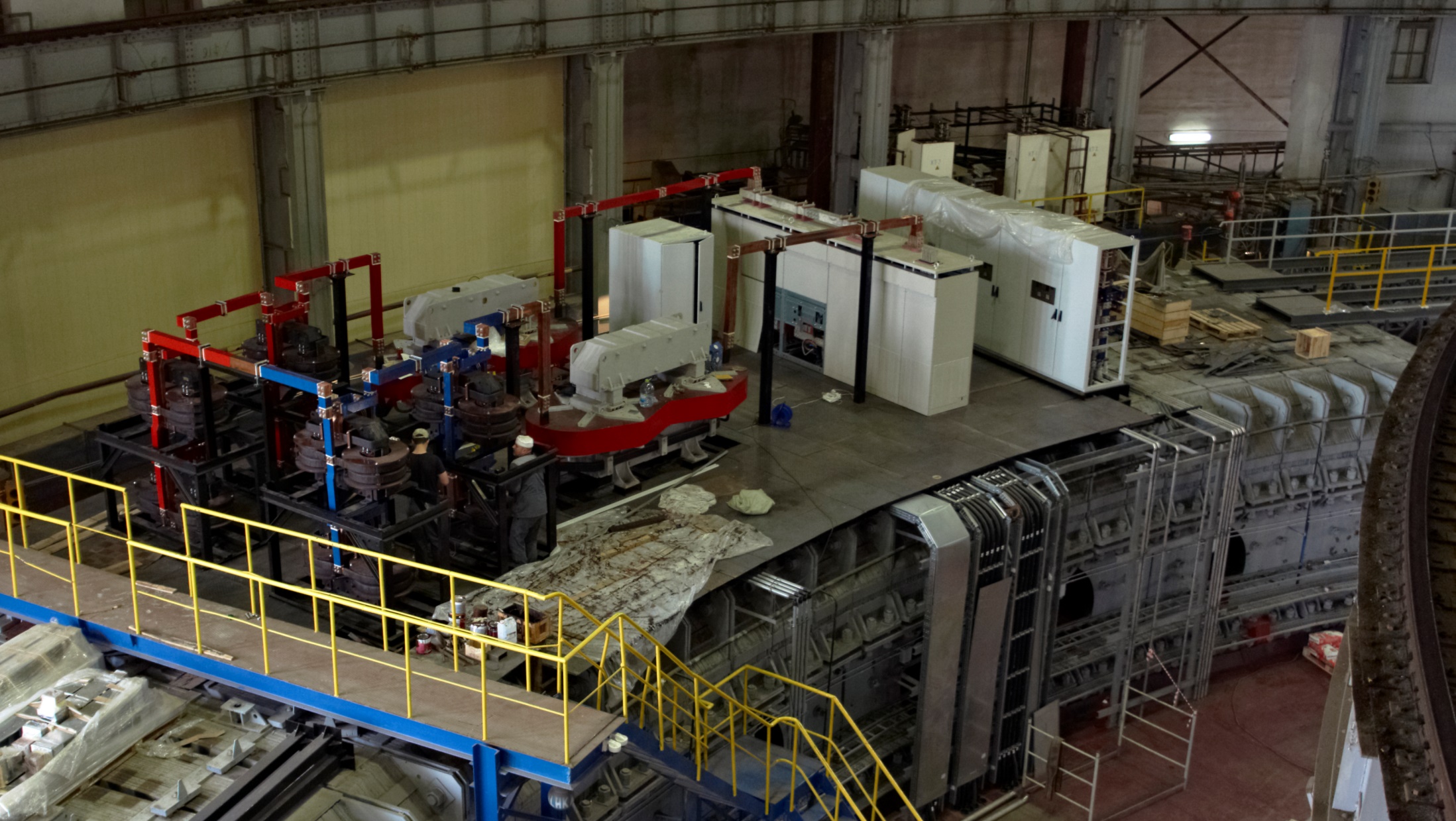 34
34
Cooling system
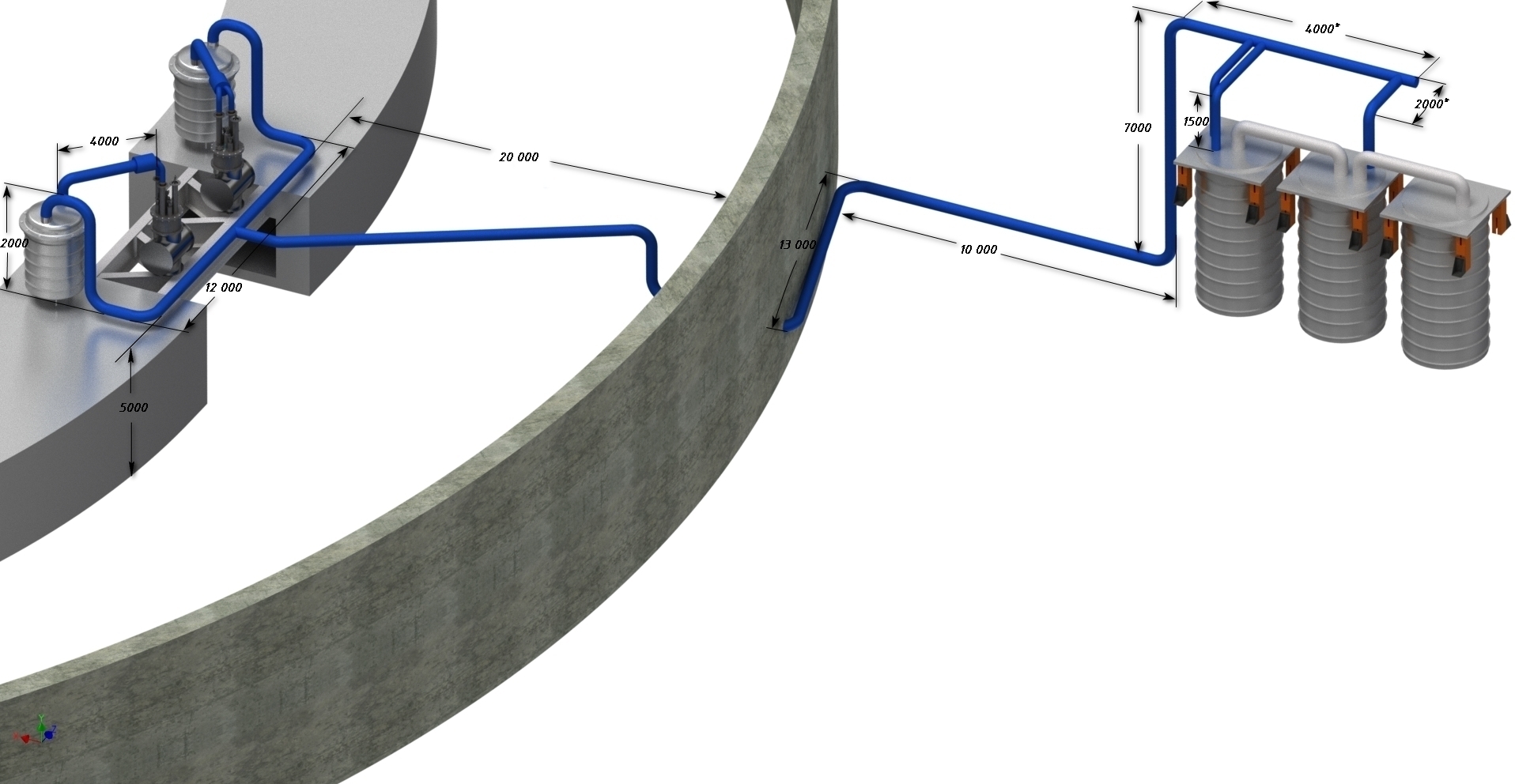 Helium lines
Helium separators
Helium expansion machine
35
Cooling system
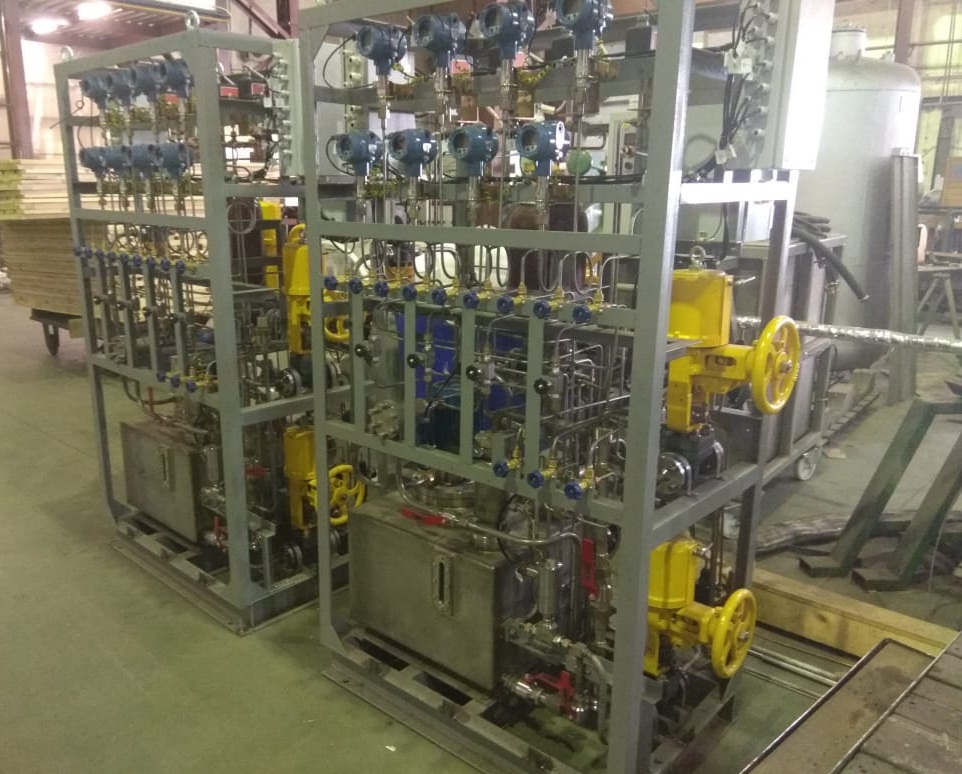 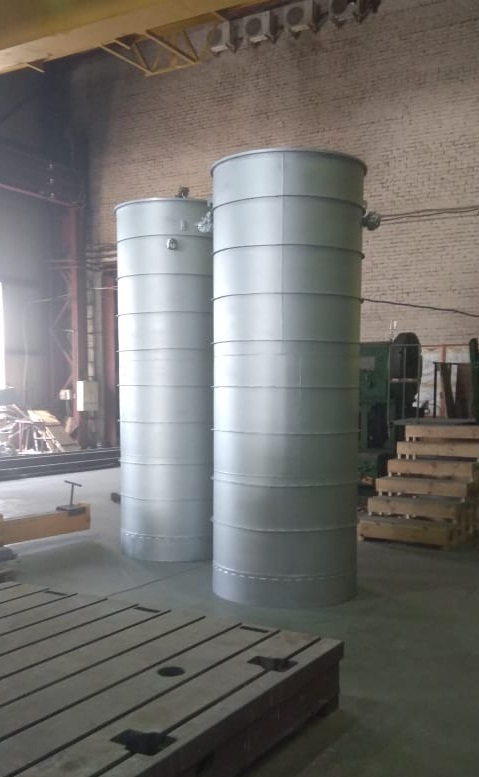 Gas control racks
Parts of expanders
• Helijmash
36
Control and diagnostic systems
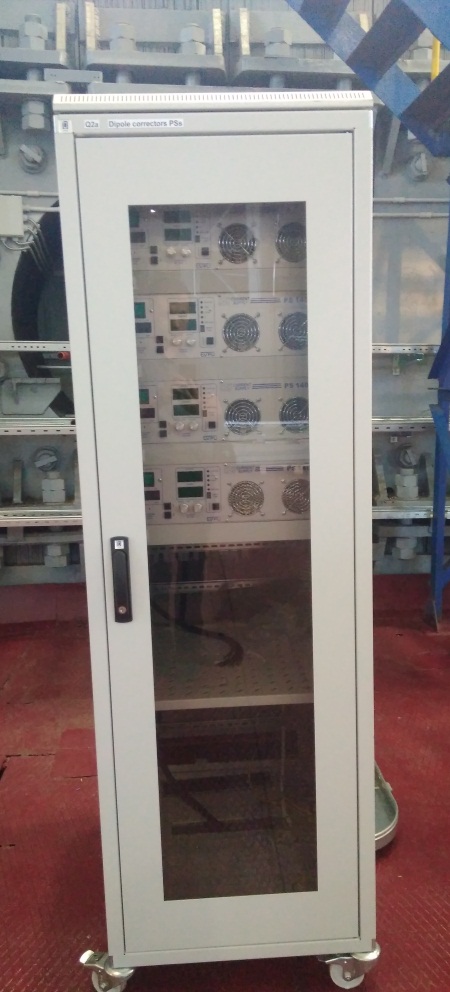 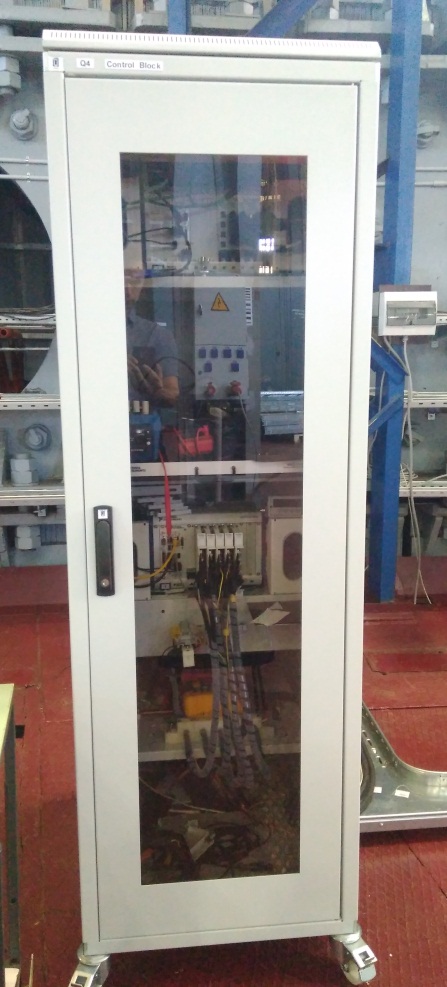 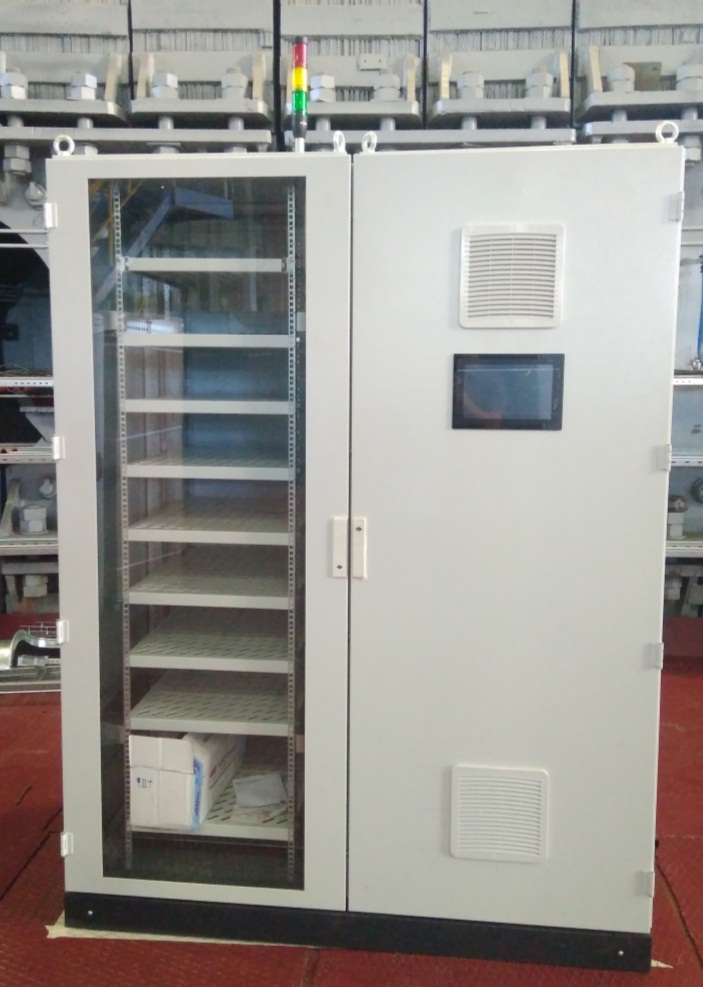 Control rack of correctors
Measuring rack of BPM and thermometry
Control rack of vacuum system
37
Equipment and instruments (movable clean zone)
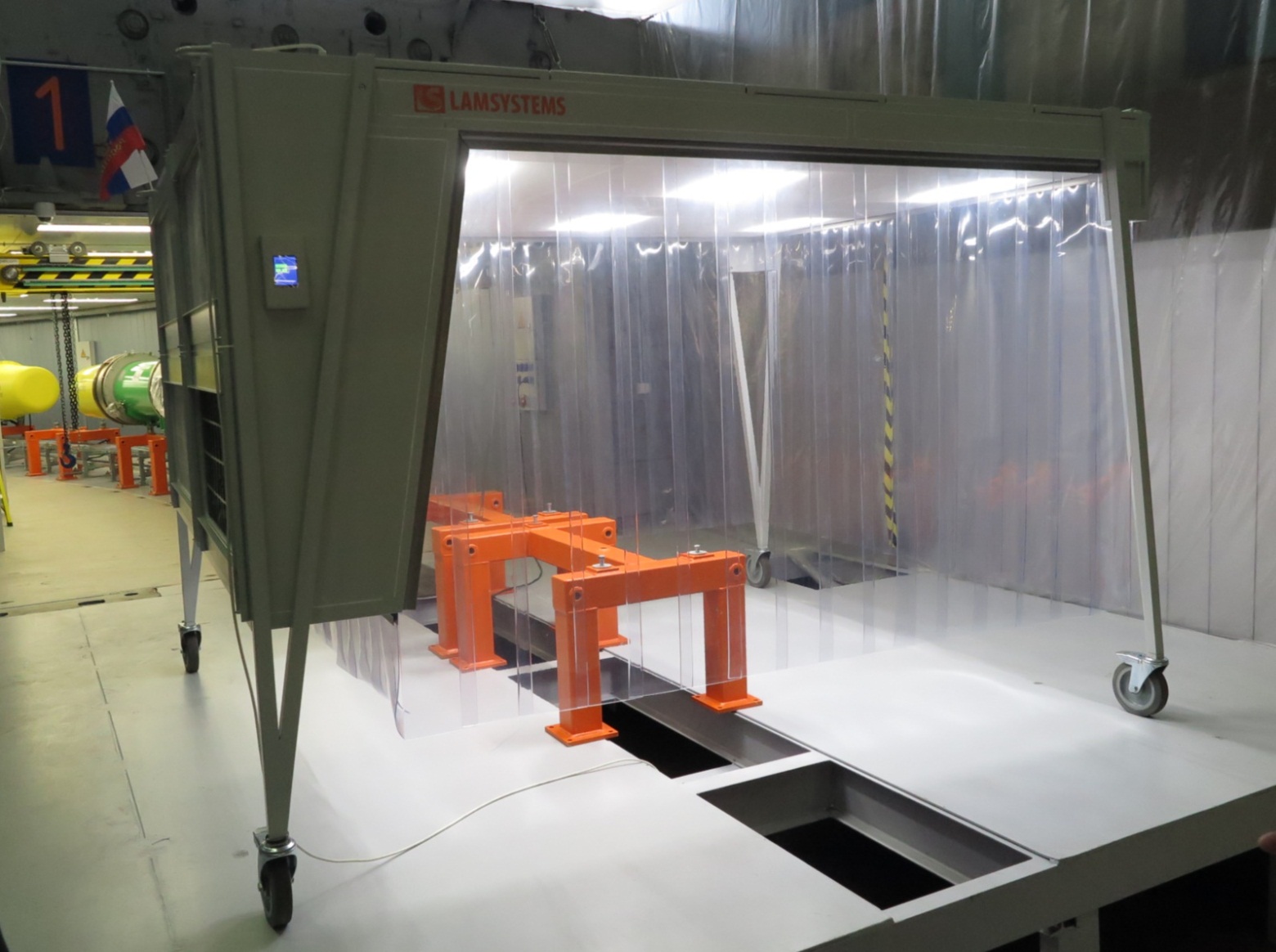 38
Booster assembling (time-schedule)
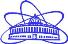 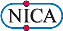 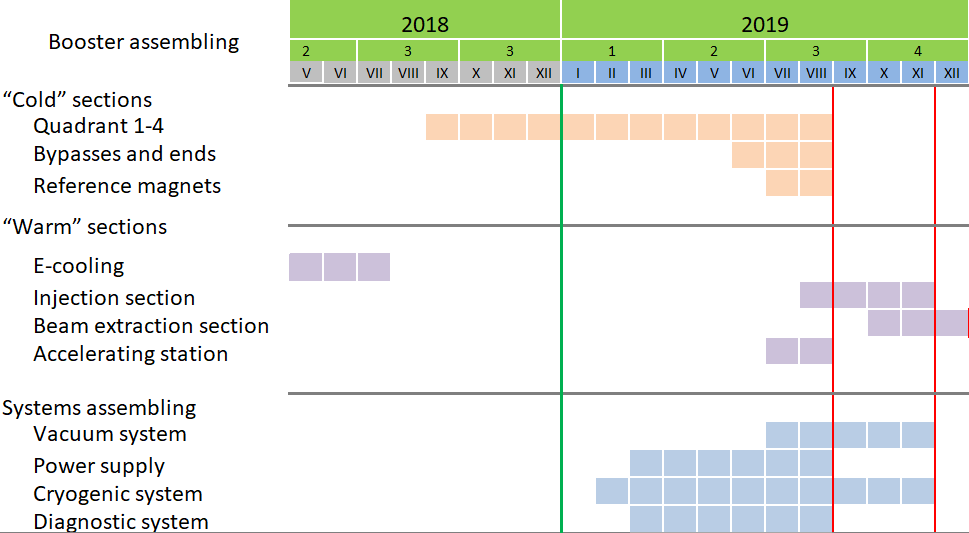 Technological commissioning
Commissioning
with beam
39
[Speaker Notes: According to plans and tasks of the NICA project booster first cooling will happen until the end of 2018. At the same time we depend on production of main components. We plan to have more then 70 % magnetic units and all equipment of vacuum systems for first launch till the middle of the next year. To this time E-coolling assembling will finish, and assembling of accelerating sections will be in process.]
Documentations and engineering systems
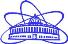 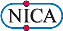 40
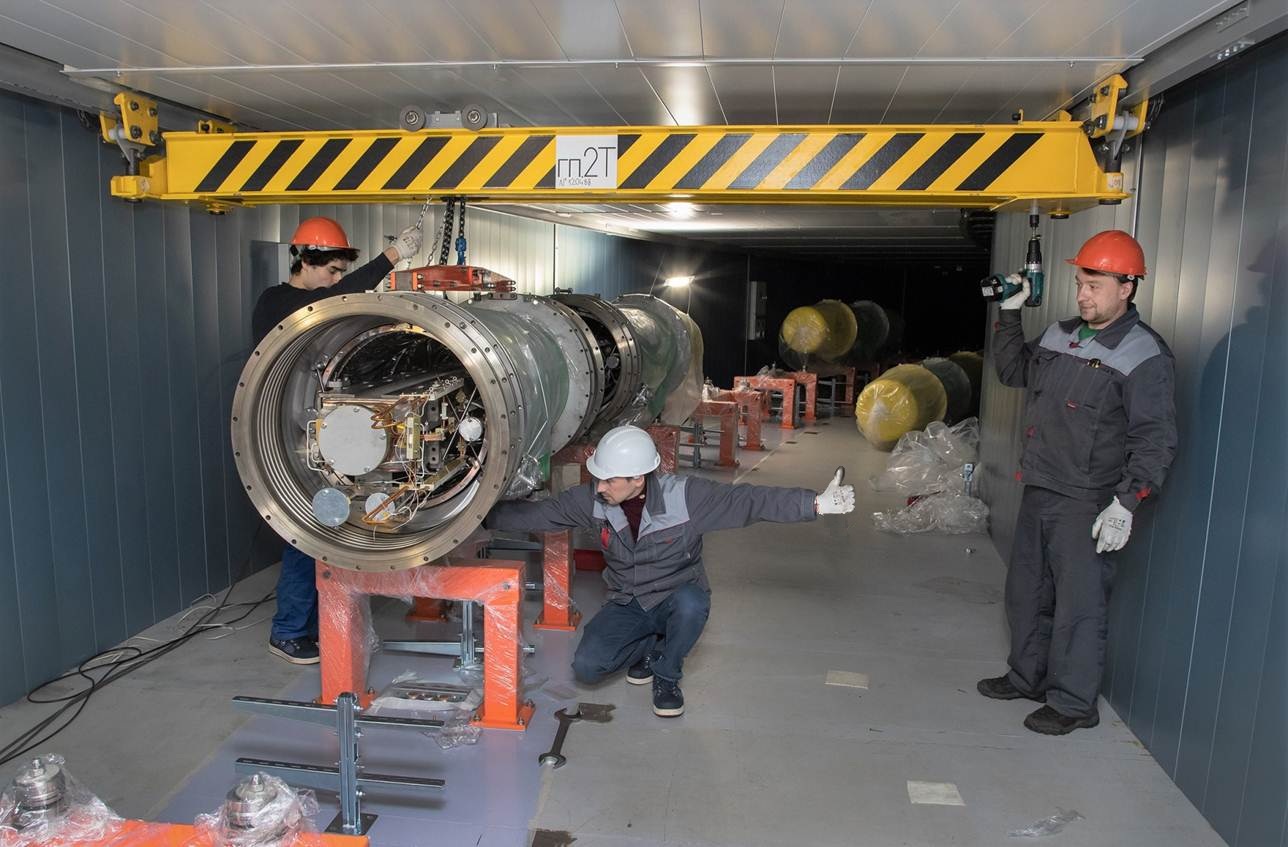 Thank you for attention
Lapenko Igor